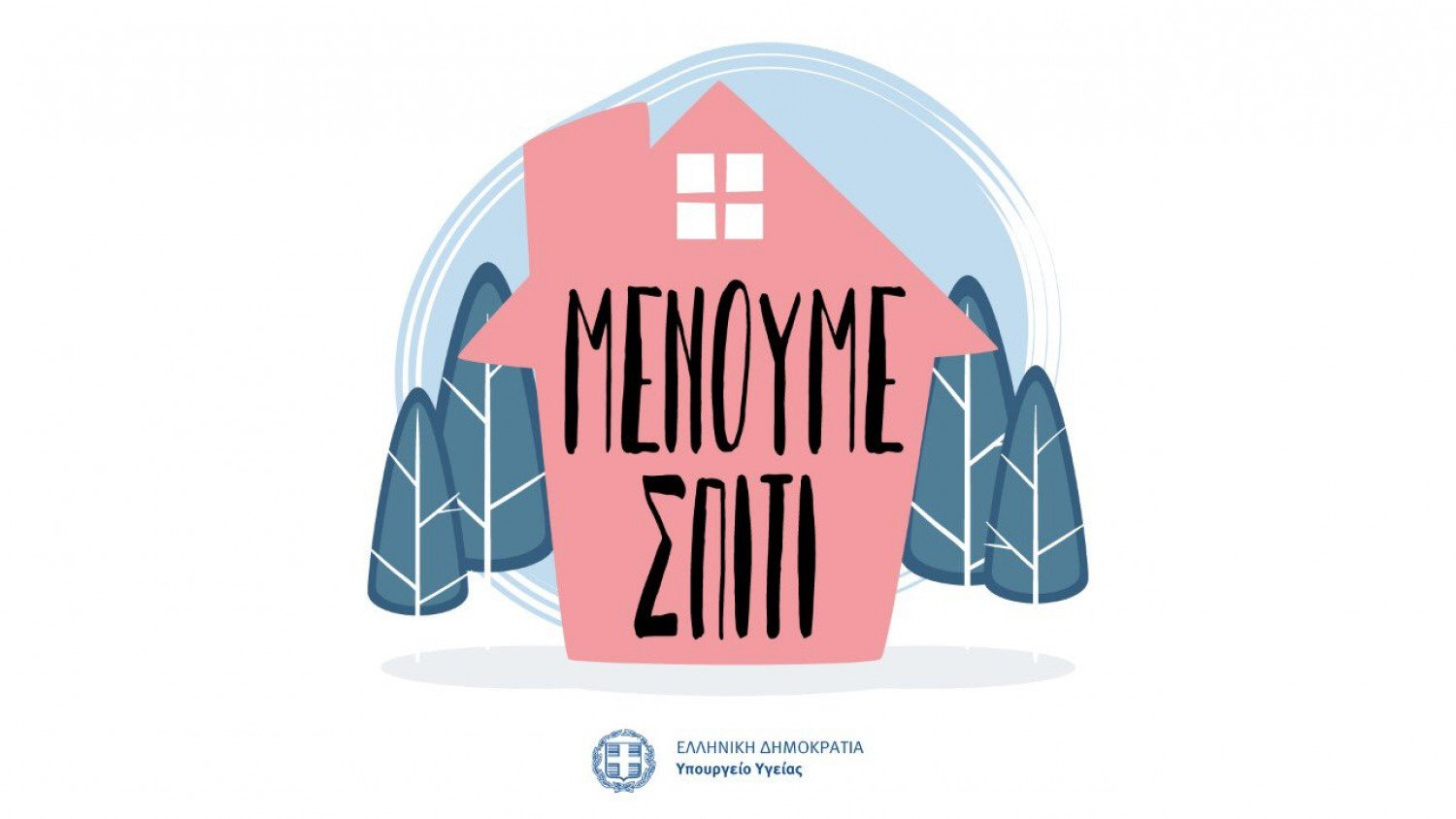 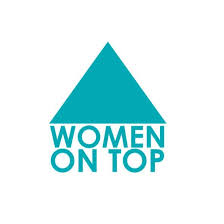 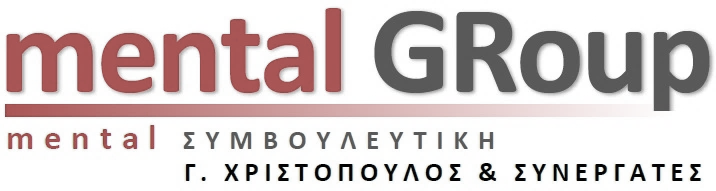 Τι υποστήριξη δικαιούσαι ως αυτοαπασχολούμενη ή επιχειρηματίας την περίοδο του κορωνοϊού
Κωνσταντίνος Γ. Χριστόπουλος
Οικονομολόγος - Λογιστής / Φοροτεχνικός Α΄ Τάξης
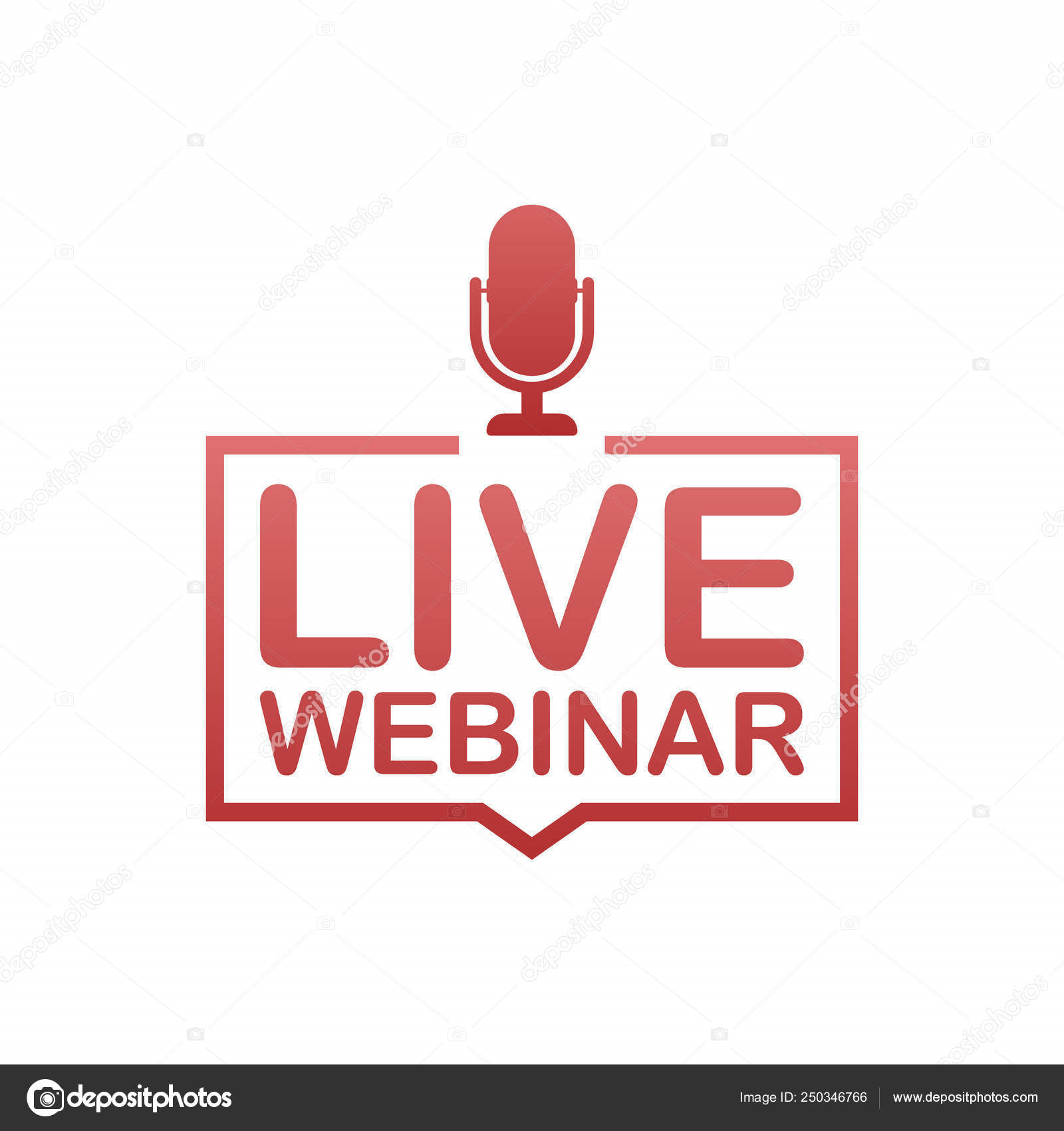 Αθήνα, Μ. Τρίτη 14 Απριλίου 2020
Ενίσχυση 800€
2 περιπτώσεις
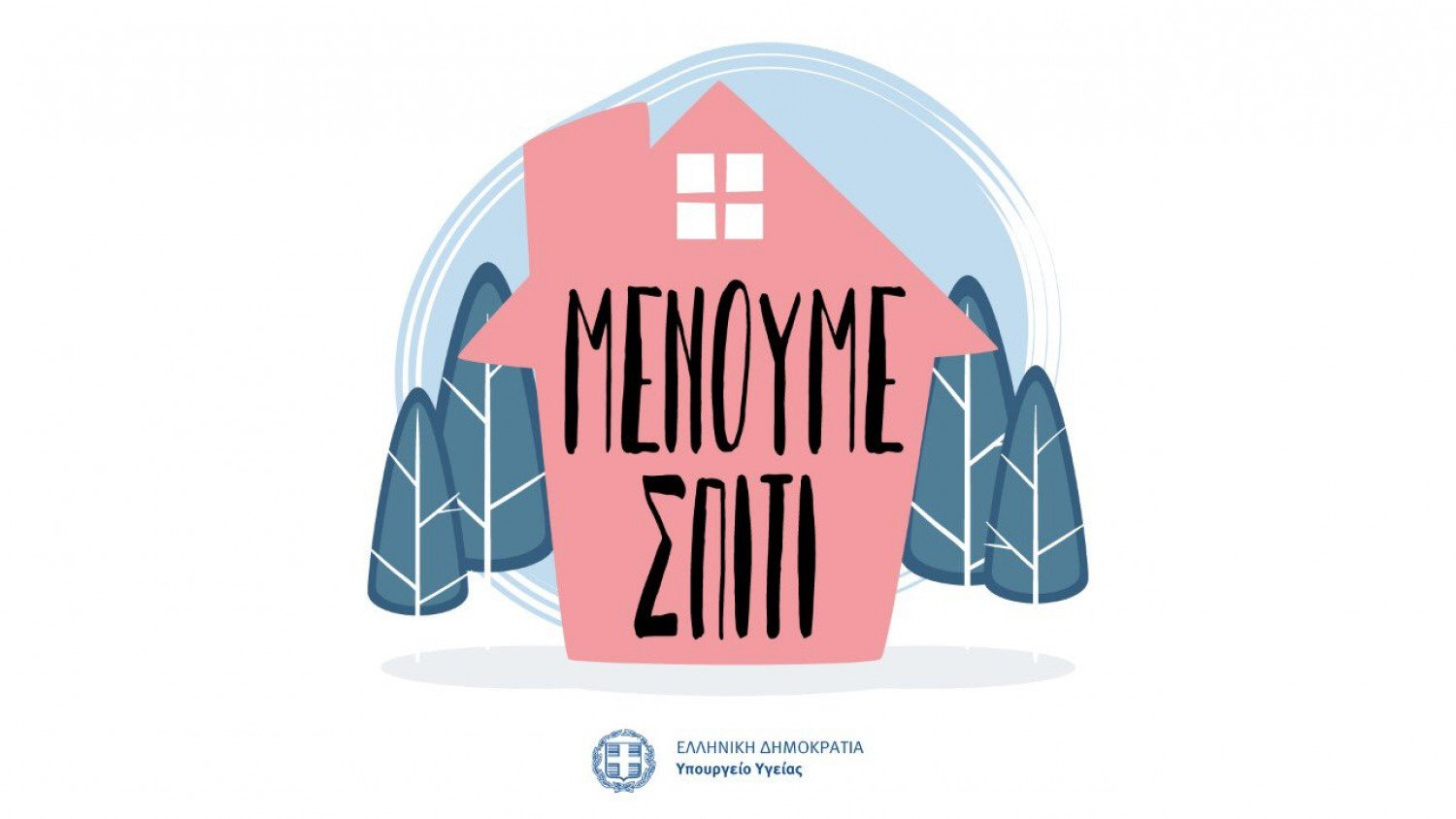 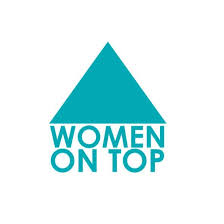 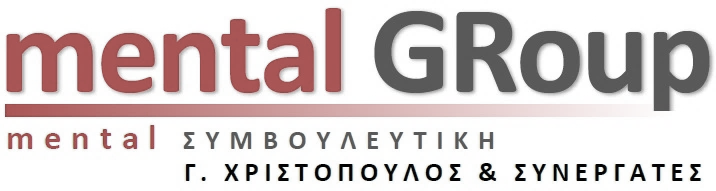 1)
Ποιοι;  Εργαζόμενοι των οποίων η σύμβαση εργασίας έχει τεθεί σε αναστολή
 		   και εργάζονται σε επιχειρήσεις που: Έχουν κλείσει με κρατική εντολή ή 
						 σε επιχειρήσεις που:  Πλήττονται

Πως;		Υποβολή αιτήσεων στο https://supportemployees.yeka.gr/

Αίτηση;						Σε 3 φάσεις: 

		Α’ φάση	Υποβολή: 01-10/04 (ανάλογά με τον Α.Φ.Μ. του δικαιούχου)
					Διορθώσεις: 11-13/04 και καταβολή: 15-17/04

		Β’ φάση 	Υποβολή: 11-20/4 (ανάλογά με τον Α.Φ.Μ. του δικαιούχου)
					Διορθώσεις: 21-23/04 και καταβολή: 27-30/04

		Γ’ φάση	Υποβολή: 21-30/04 (ανάλογά με τον Α.Φ.Μ. του δικαιούχου)
					Διορθώσεις: 01-03/05 και καταβολή: 05-10/05
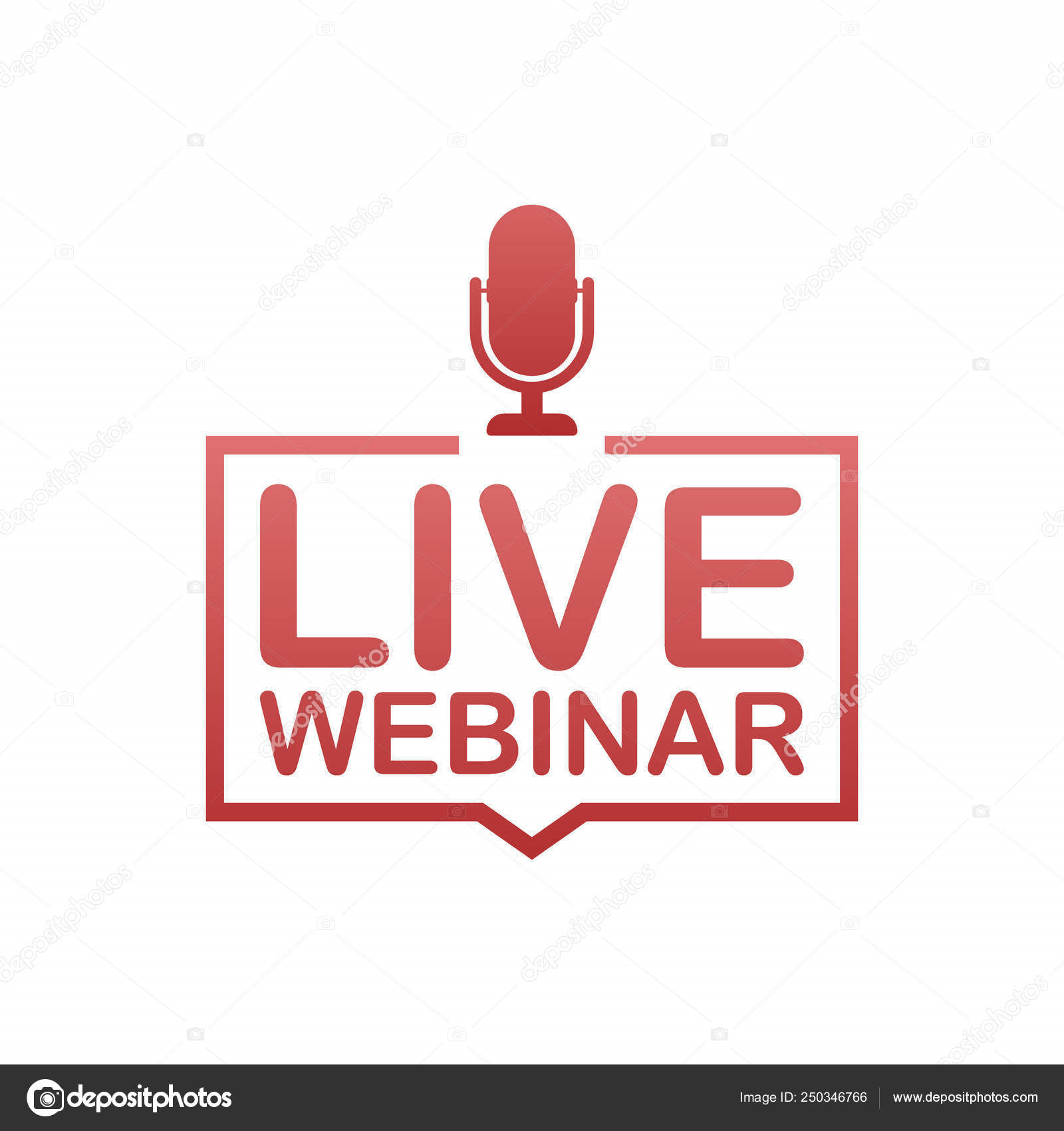 Ενίσχυση 800€
2 περιπτώσεις
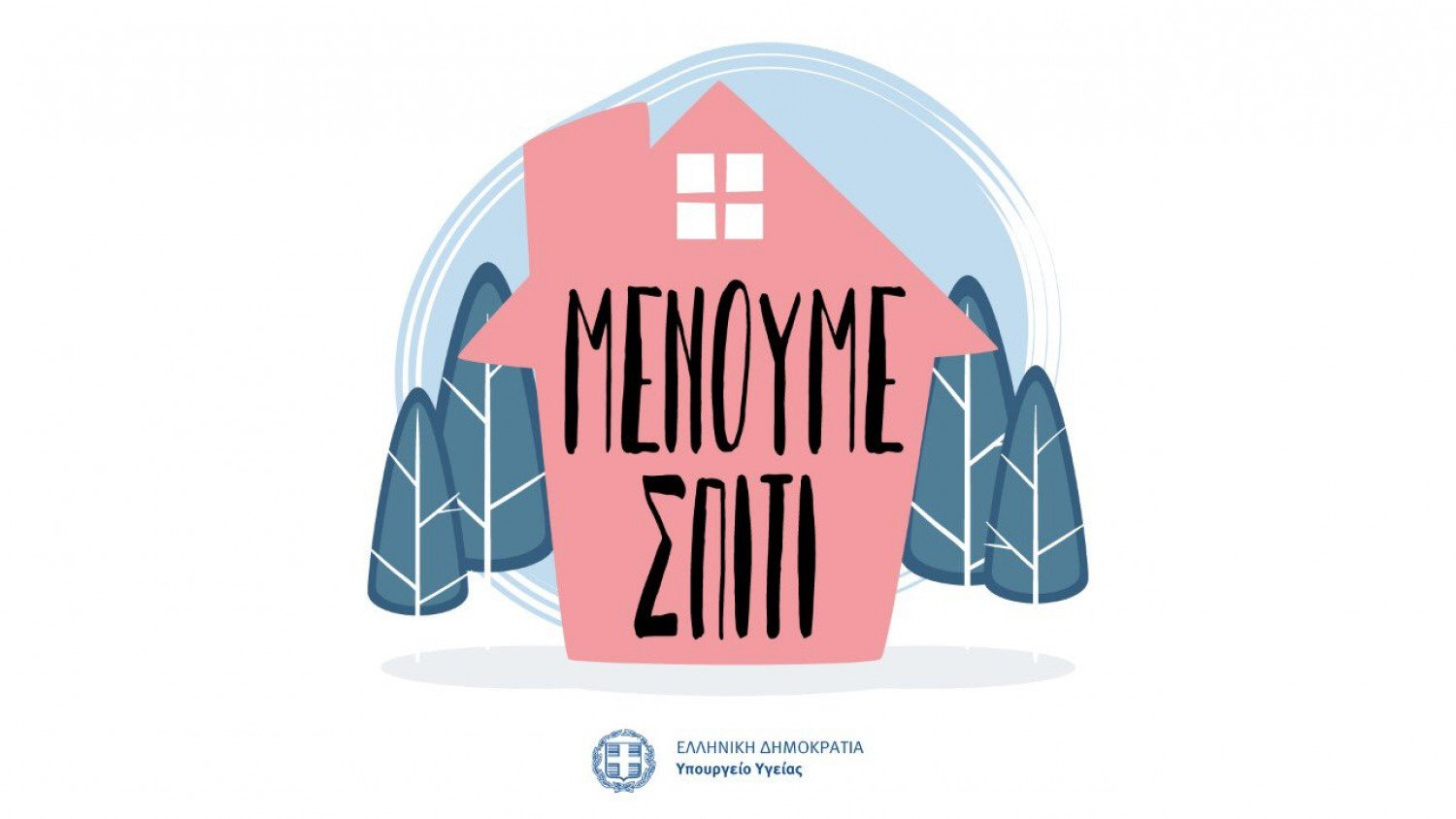 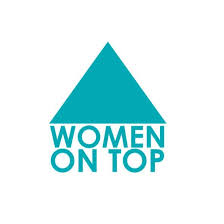 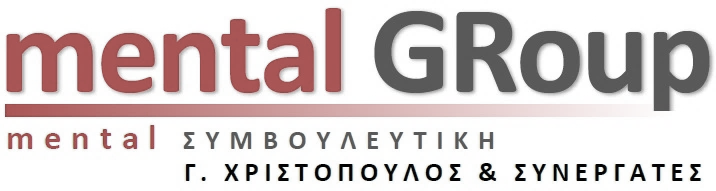 2)
Ποιοι;	Αυτοαπασχολούμενοι και επιχειρήσεις (με έως 5 άτομα 					προσωπικό) 	που πλήττονται και λειτουργούν ως Ατομικές 					Επιχειρήσεις ή ως νομικά πρόσωπα (εκτός Α.Ε.)* 
			Εξαιρούνται οι επιστήμονες που δικαιούνται voucher 600€ 							(πιθανή υπαγωγή τους τον μήνα Μάιο) 

*SOS Δικαιούχοι της ενίσχυσης είναι τα νομικά πρόσωπα 
- Όχι οι εταίροι/μέτοχοι τους

Πως;		Υποβολή αιτήσεων σε πλατφόρμα της Α.Α.Δ.Ε. 
			(myBusinessSupport  - Αναμένεται να ανοίξει 15/04/2020) 	

Αίτηση;	Αναμένεται να ανακοινωθεί η προθεσμία με δημοσίευση σχετικής 					Απόφασης (Έως  30/04/2020???)
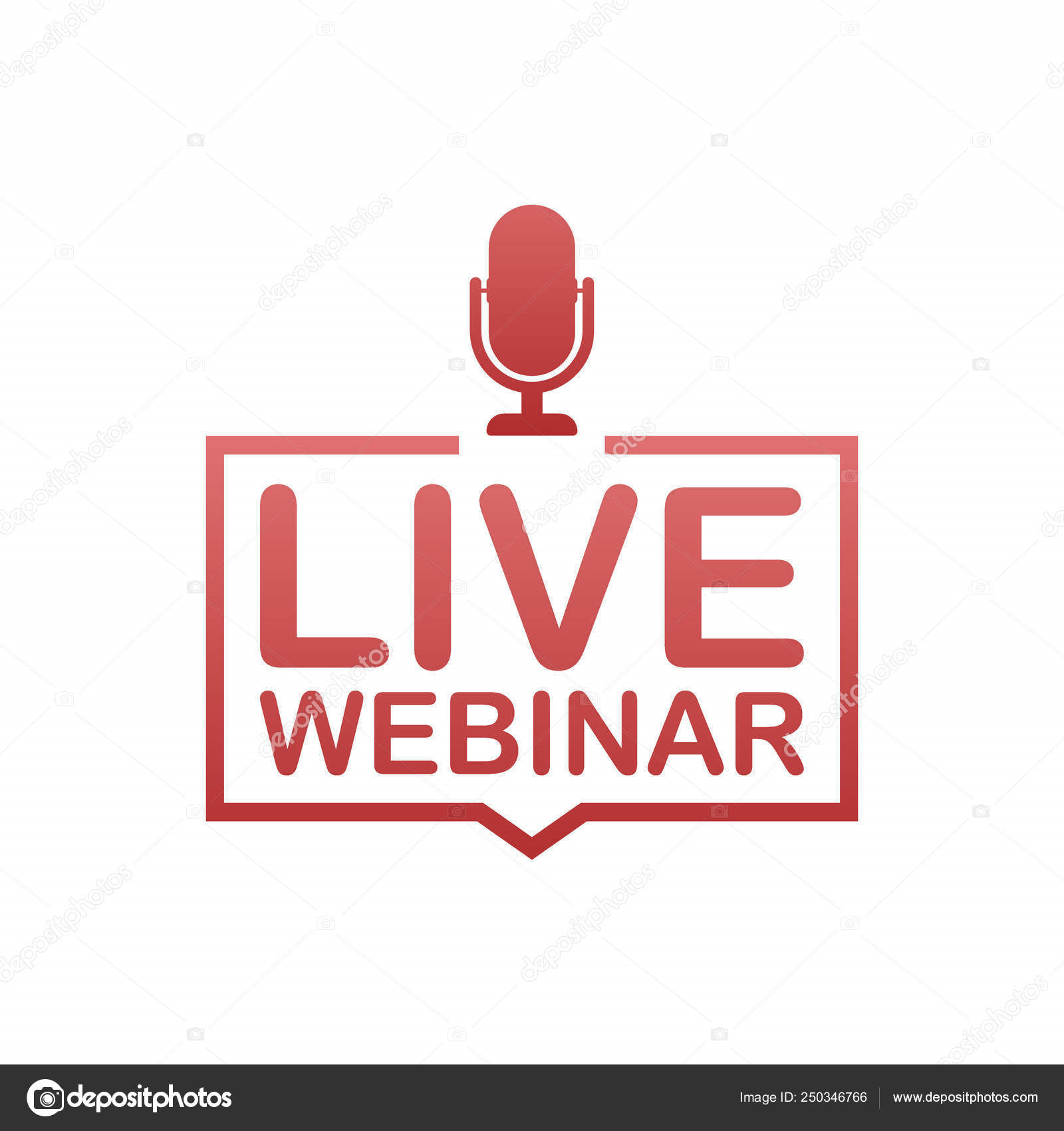 Voucher 600€
Για «Τηλεκατάρτιση»
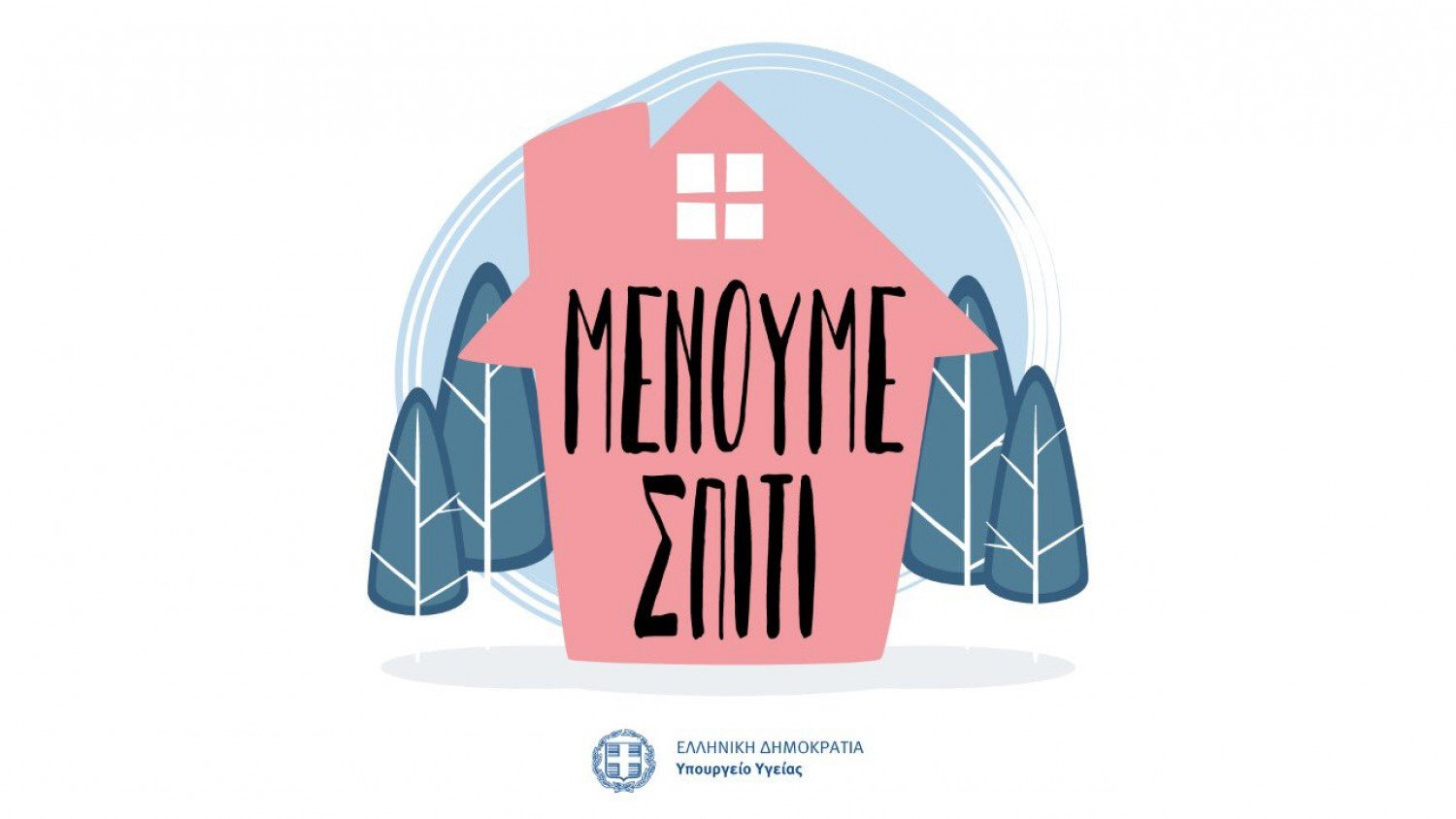 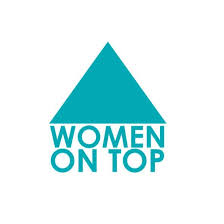 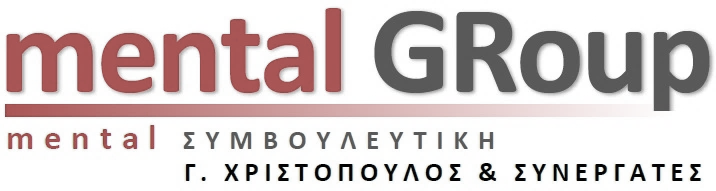 Ποιοι είναι δικαιούχοι 

Δικηγόροι 	(Ελ. επαγγελματίες ή με έμμισθη εντολή ή ασκούμενοι, Συμβολαιογράφοι, 
			Δικαστικοί Επιμελητές ή εταίροι Δικηγορικών εταιρειών)
Μηχανικοί (Όλων των ειδικοτήτων και οι νέοι επιτυχόντες σε εξετάσεις άδειας 						ασκήσεως επαγγέλματος ΤΕΕ αλλά χωρίς ακόμα έναρξη στη ΔΟΥ)
Οικονομολόγοι / Λογιστές (Ανεξαρτήτως τάξεως ή ασκούντες το επάγγελμα μέσω 									    συμμετοχής σε σχετικό νομικό πρόσωπο)
Εκπαιδευτικοί όλων των ειδικοτήτων
Ιατροί όλων των ειδικοτήτων
Ερευνητές ανεξαρτήτως ερευνητικού αντικειμένου

Προσοχή!!! Δικαιούχοι των παραπάνω κλάδων είναι μόνον όσοι την 20.3.2020, διέθεταν κύριο Κ.Α.Δ. (Κωδικό Αριθμό Δραστηριότητας), που περιλαμβάνεται στον πίνακα επιλέξιμων Κ.Α.Δ. της Δράσης.

               Δείτε όλους τους επιλέξιμους Κ.Α.Δ. στην: Αναλυτική πρόσκληση της Δράσης
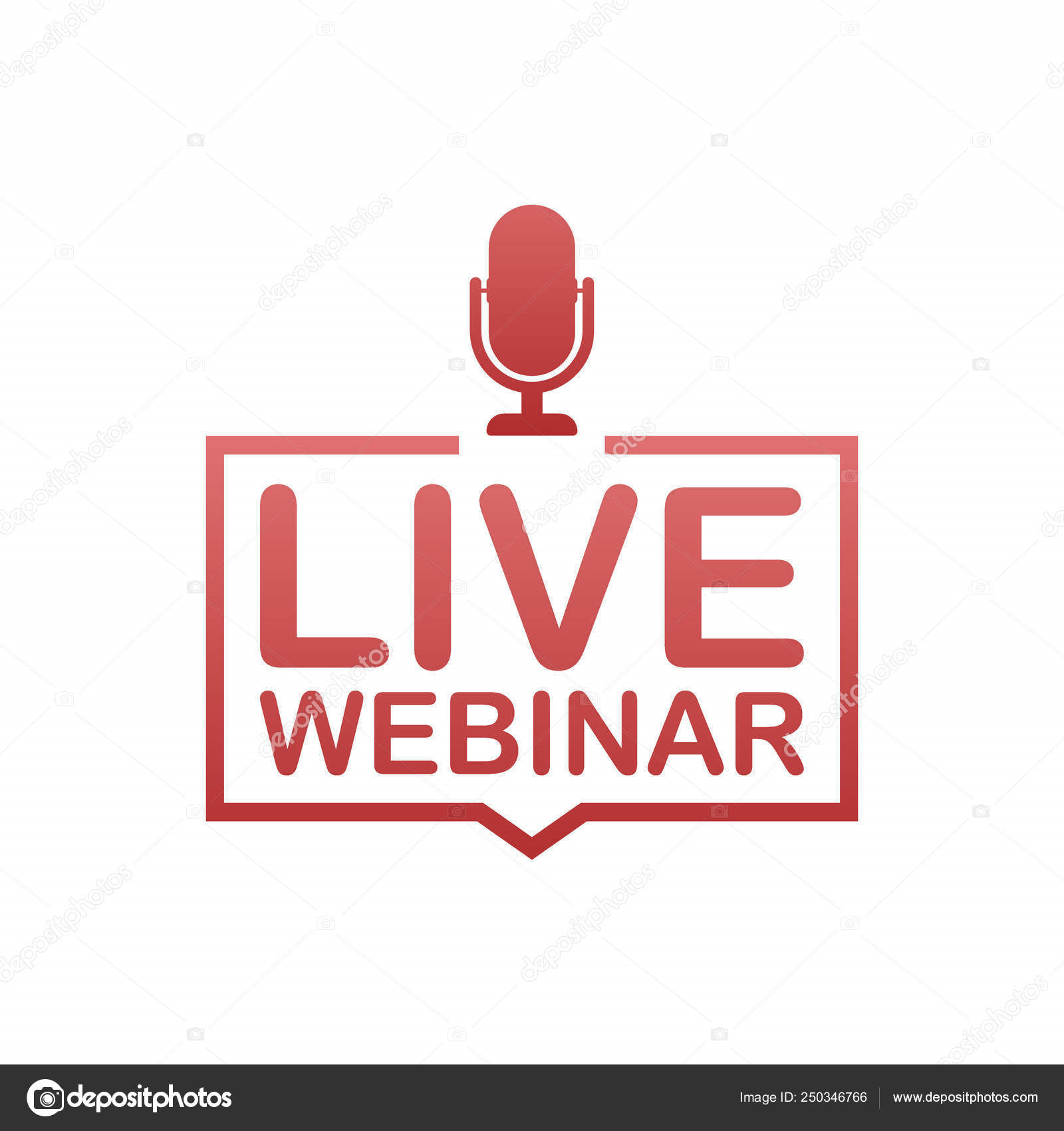 Voucher 600€
Για «Τηλεκατάρτιση»
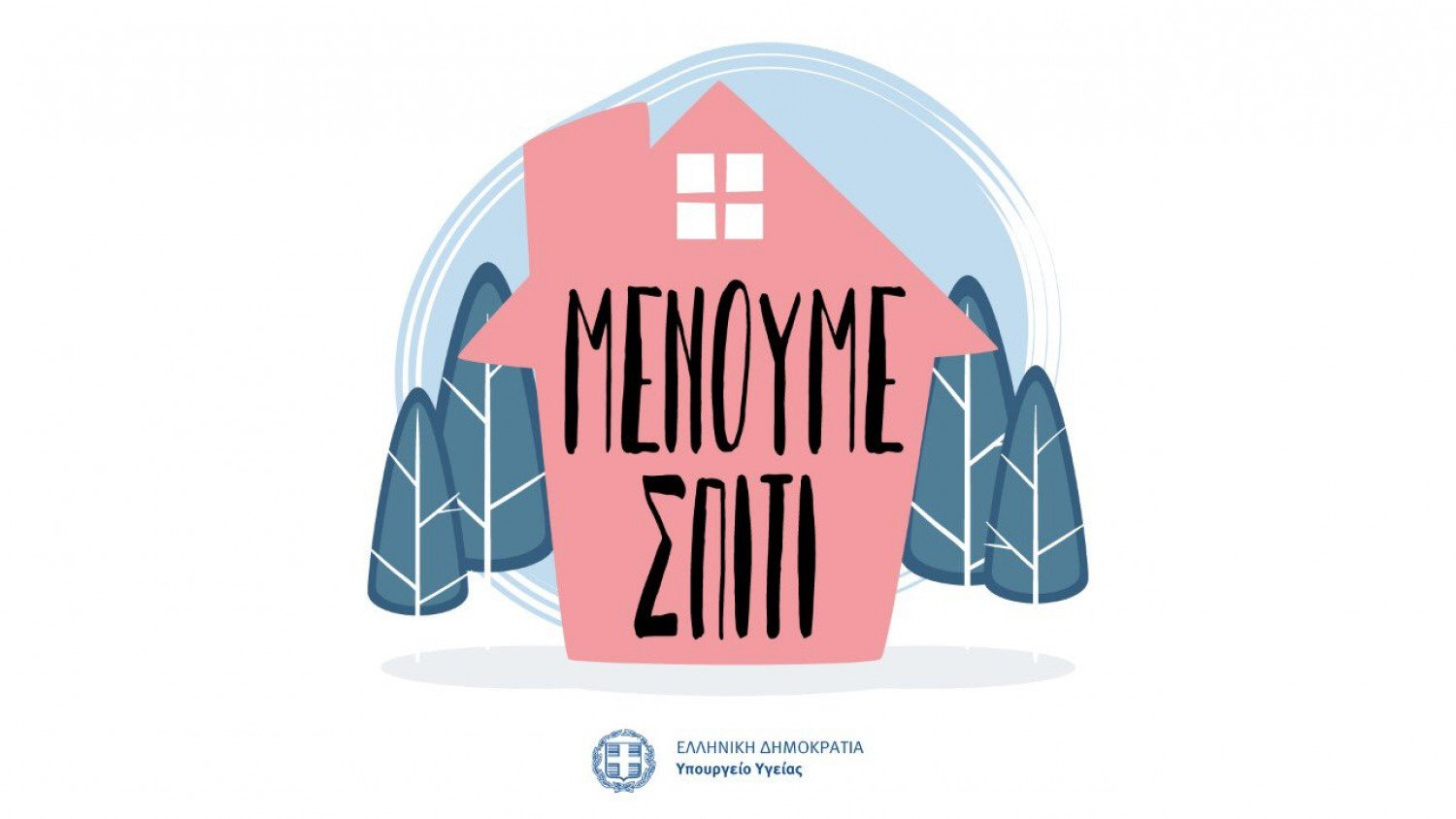 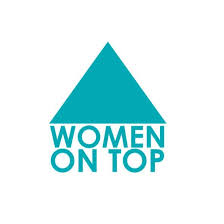 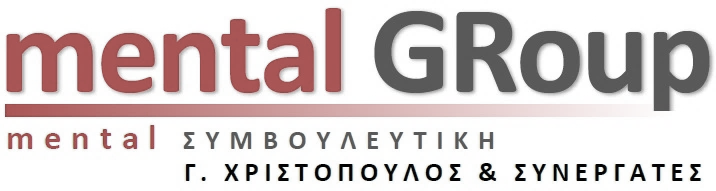 Πώς θα υλοποιηθεί η Δράση…

100 διδακτικές ώρες θεωρητικού μέρους αποκλειστικά διαμέσου ασύγχρονης τηλεκατάρτισης και

Πιστοποίηση από ειδικά διαπιστευμένους φορείς, η οποία χορηγείται κατόπιν εξετάσεων - Δεν απαιτείται για την καταβολή του εκπαιδευτικού επιδόματος

Την υλοποίηση θα αναλάβουν αδειοδοτημένοι πάροχοι κατάρτισης, αποκλειστικά διαμέσου ολοκληρωμένου συστήματος τηλεκατάρτισης

Οι ωφελούμενοι θα πρέπει να μεριμνήσουν για την ενεργοποίηση της επιταγής κατάρτισης, μέσω του Π.Σ. Εργάνη στο https://elearning.yeka.gr το αργότερο έως την 20.4.2020
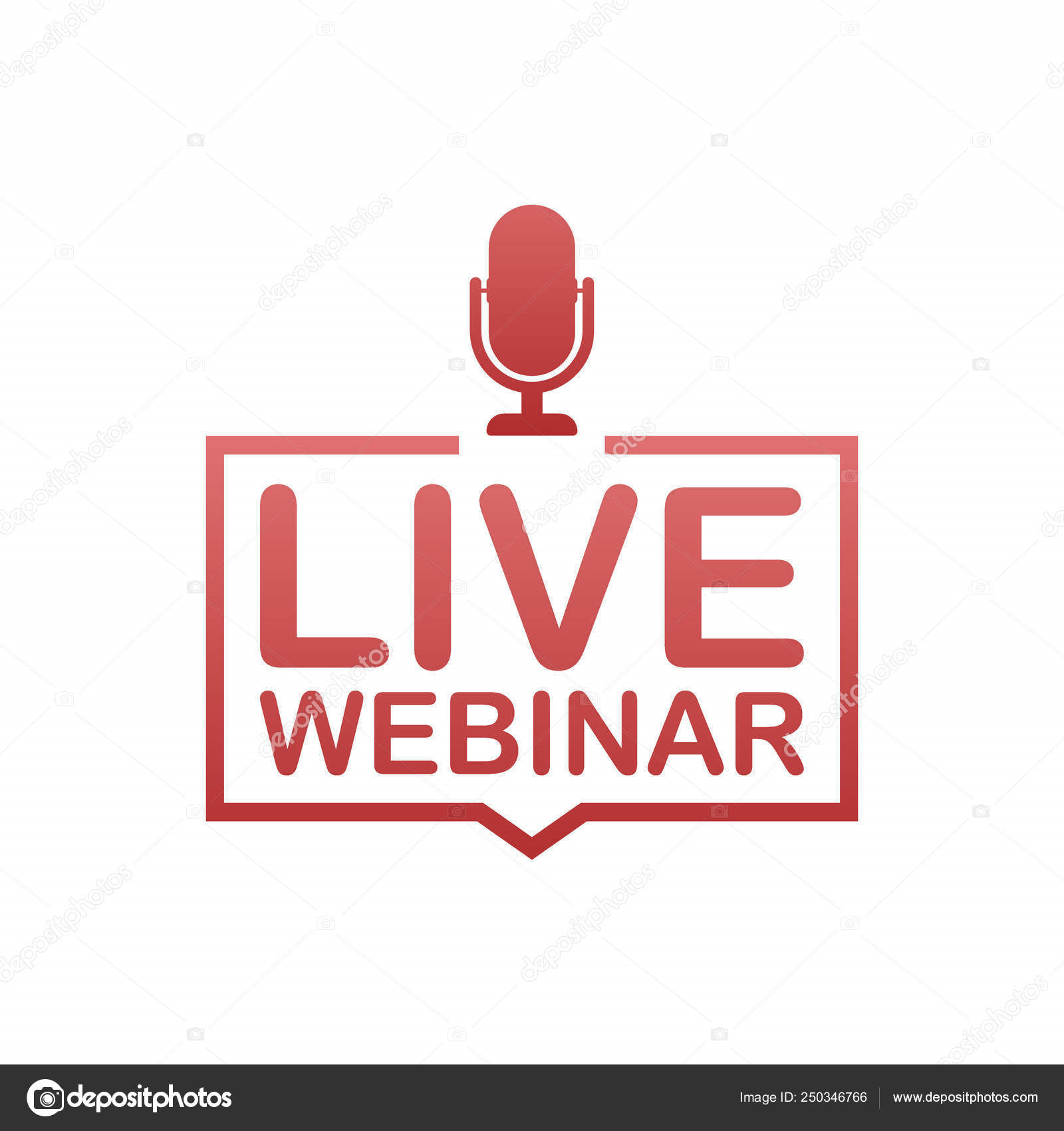 (SOS – Δείτε ακολούθως τους 2 τρόπους υποβολής Αιτήσεων)
Voucher 600€
Για «Τηλεκατάρτιση»
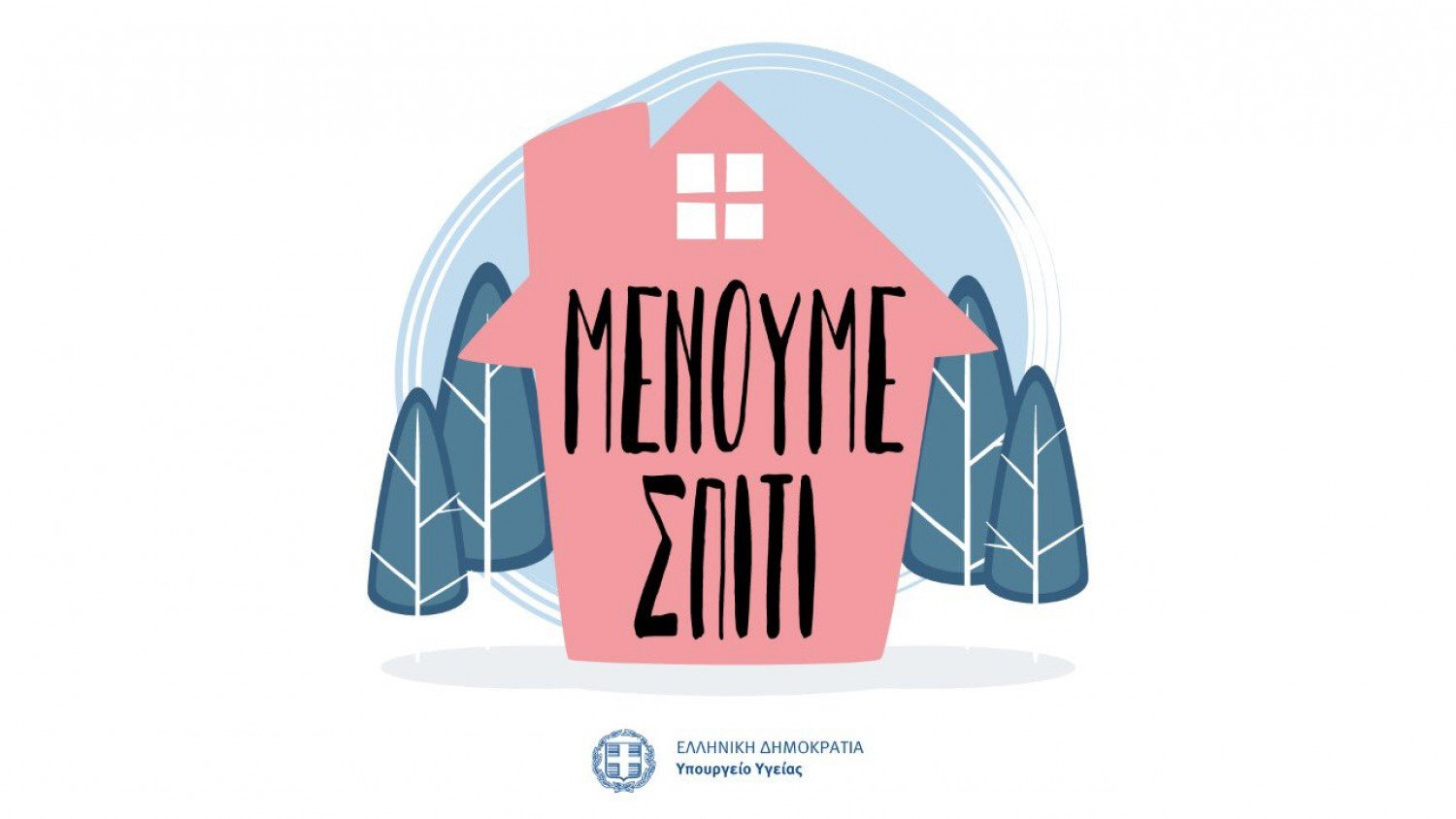 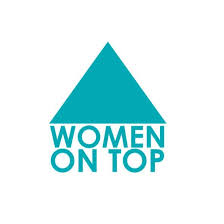 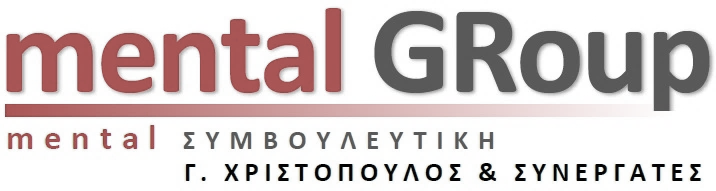 Ωφέλεια συμμετεχόντων  Εκπαιδευτικό επίδομα

Το επίδομα ανέρχεται σε 6€ ανά ώρα κατάρτισης και συνολικά στο ποσό των 600€ για το σύνολο των 100 διδακτικών ωρών

Το επίδομα θα είναι αφορολόγητο, ακατάσχετο και μη συμψηφιστέο ενώ η συμμετοχή στις εξετάσεις πιστοποίησης γνώσεων και δεξιοτήτων είναι προαιρετική, και χωρίς οικονομική επιβάρυνση

Καταβολή επιδόματος σε 2 δόσεις:

Προκαταβολή 400€ με την ενεργοποίηση της επιταγής κατάρτισης και την είσοδό του στο πρόγραμμα και

Τα υπόλοιπα 200€ με την ολοκλήρωση του προγράμματος κατάρτισης, ανεξαρτήτως της συμμετοχής πιστοποίησης γνώσεων
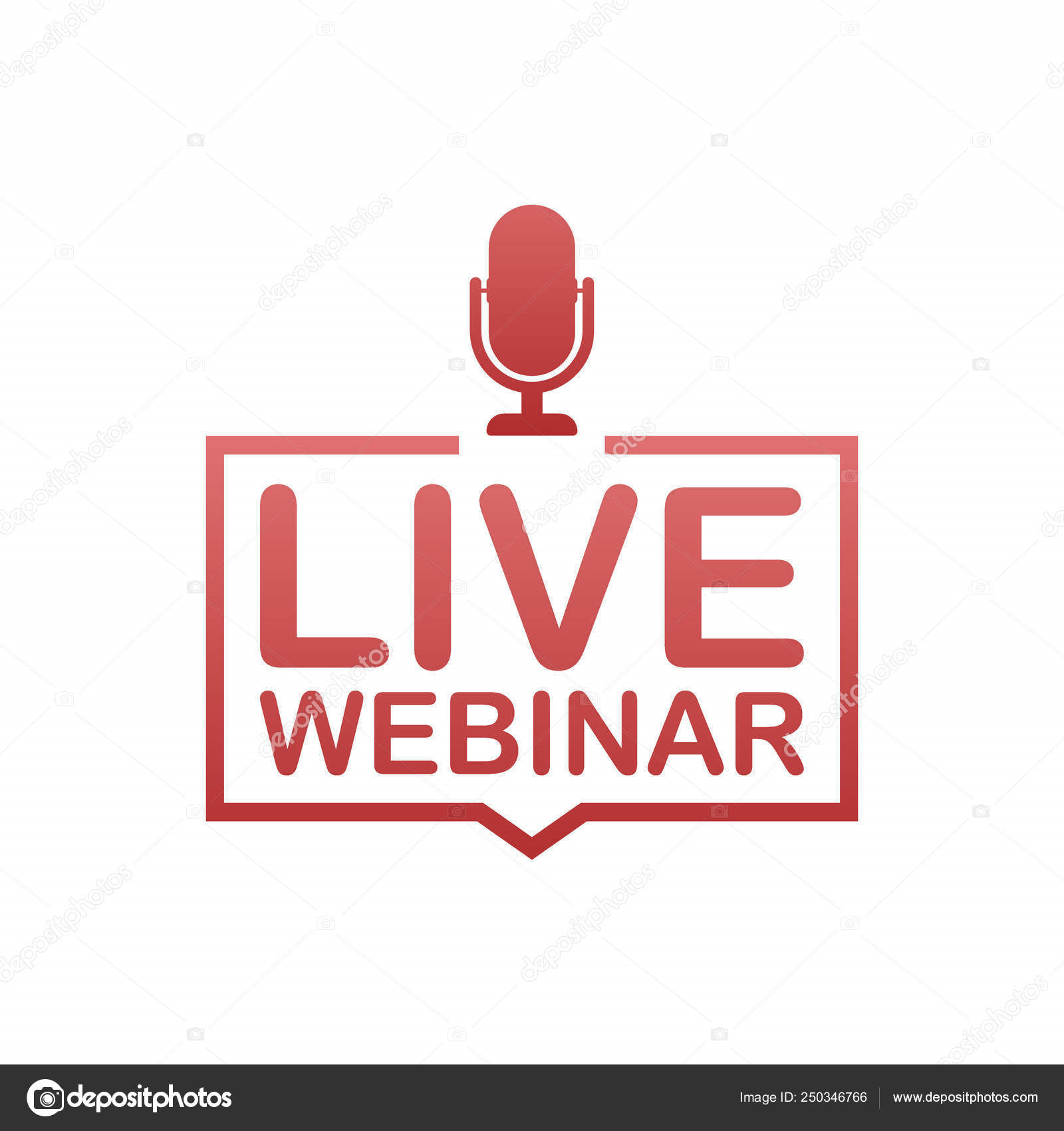 Voucher 600€
Για «Τηλεκατάρτιση»
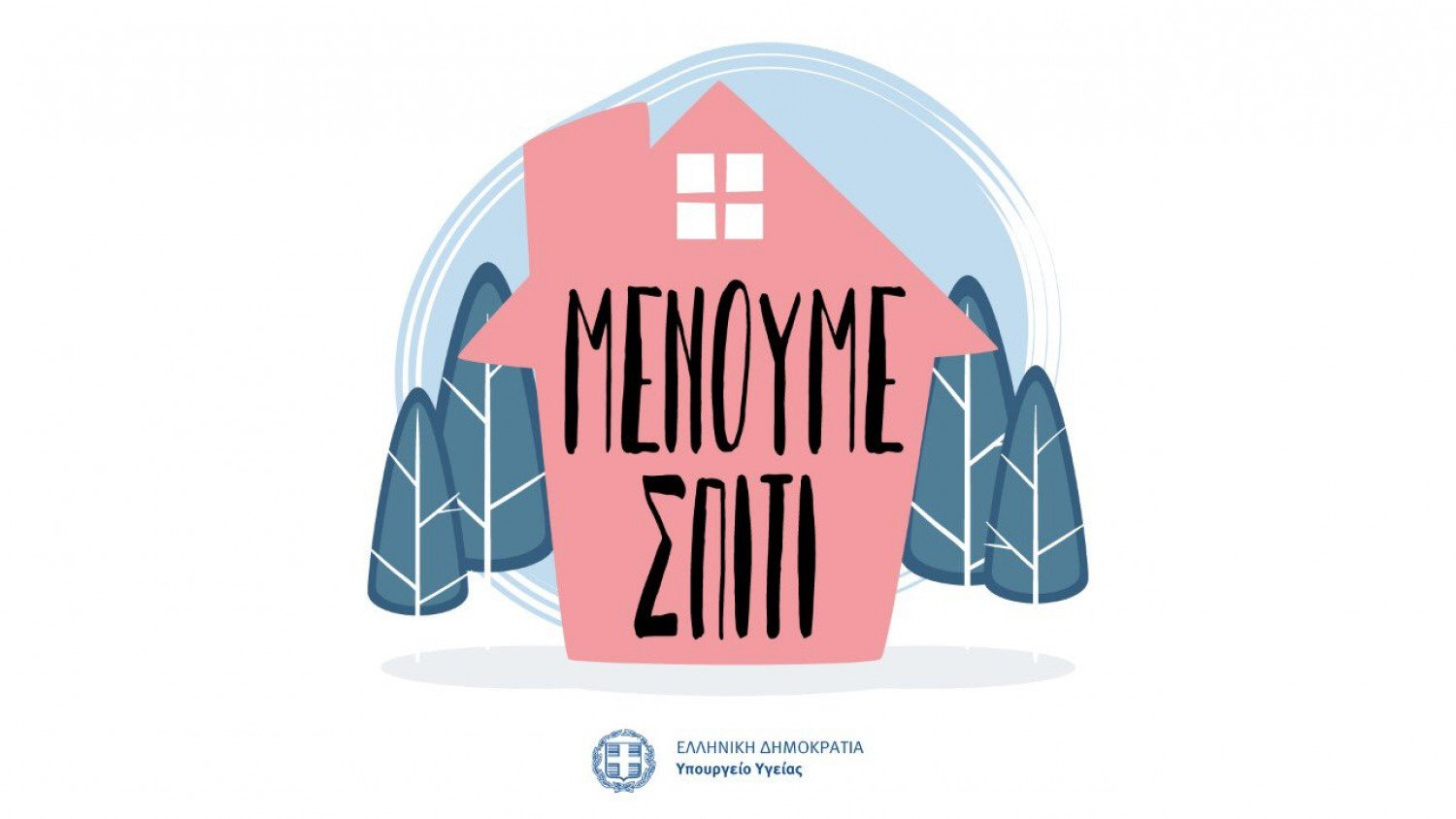 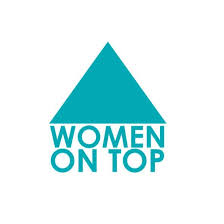 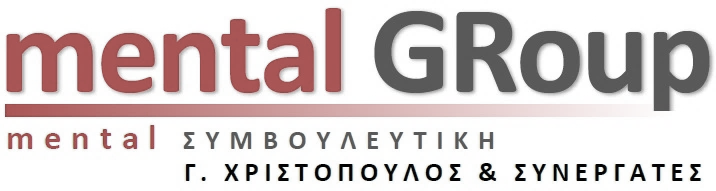 Αντικείμενα Κατάρτισης

Προστασία προσωπικών δεδομένων (GDPR/DPO)
Δημόσιοι Ηλεκτρονικοί Διαγωνισμοί
Ηλεκτρονικό Εμπόριο - Ηλεκτρονικές Συναλλαγές με σύγχρονα λογισμικά και εργαλεία
Βασικές Ψηφιακές Δεξιότητες σε λογισμικά της πλέον πρόσφατης περιόδου
Σύγχρονες ψηφιακές εφαρμογές / Ψηφιακή υπογραφή - Ψηφιακά πιστοποιητικά - Ψηφιακή ανταπόκριση με το δημόσιο /  Τηλεργασία & Τηλεδιάσκεψη
Τεχνικός προγραμματισμού έξυπνων κτιρίων (SMART BUILDINGS)
Διαχείριση έργων & Διαδικτυακή Συνεργασία
Σύγχρονες εκπαιδευτικές τεχνικές σε ψηφιακό περιβάλλον
Μέτρα πρόληψης και ελέγχου λοιμώξεων που σχετίζονται με χώρους παροχής φροντίδας υγείας
Χρήση τεχνικών και εργαλείων προώθησης μέσα από τη χρήση μέσων κοινωνικής δικτύωσης (Social Media Marketing) με σύγχρονα εργαλεία και Mobile εφαρμογές
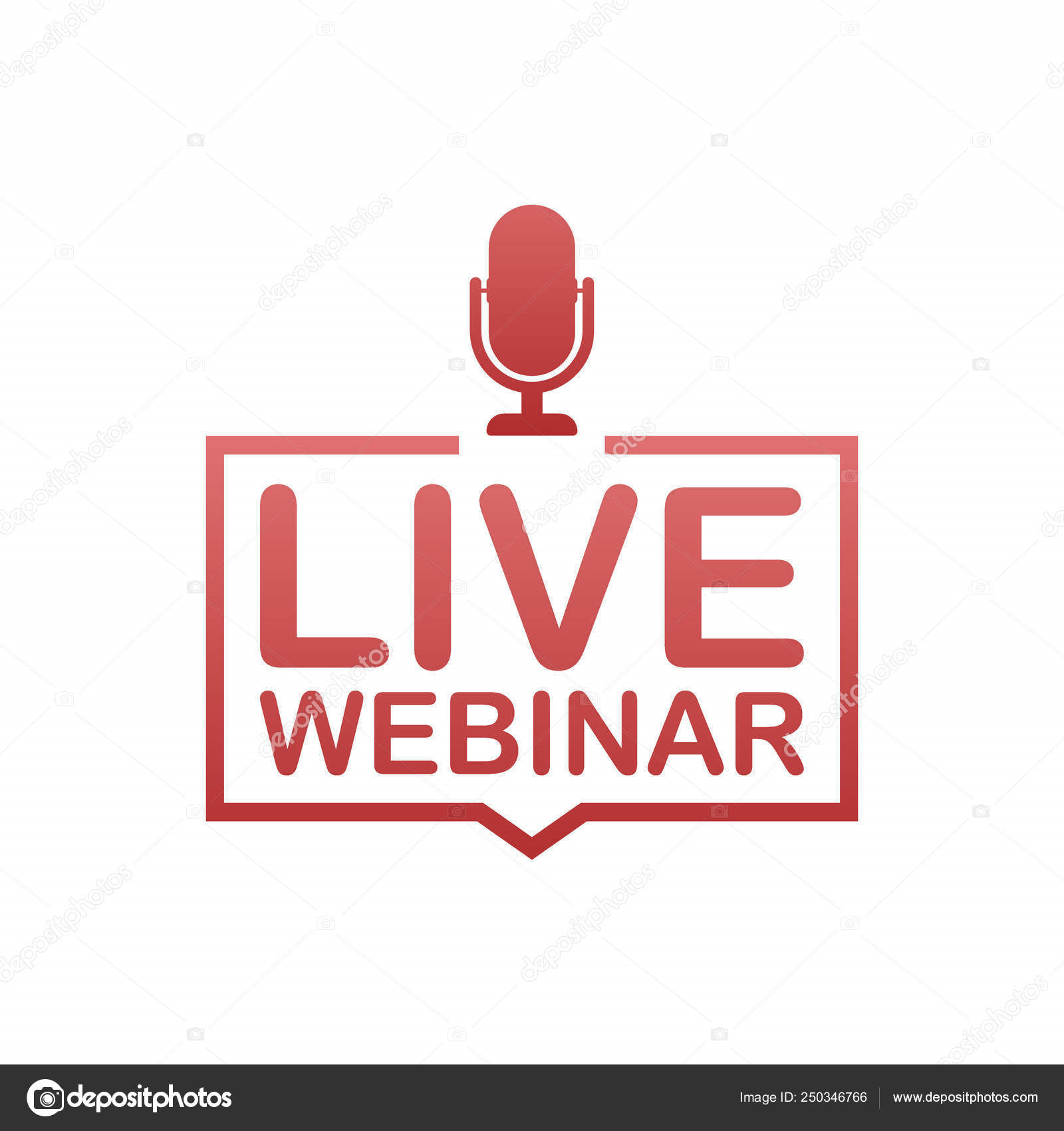 Voucher 600€
Για «Τηλεκατάρτιση»
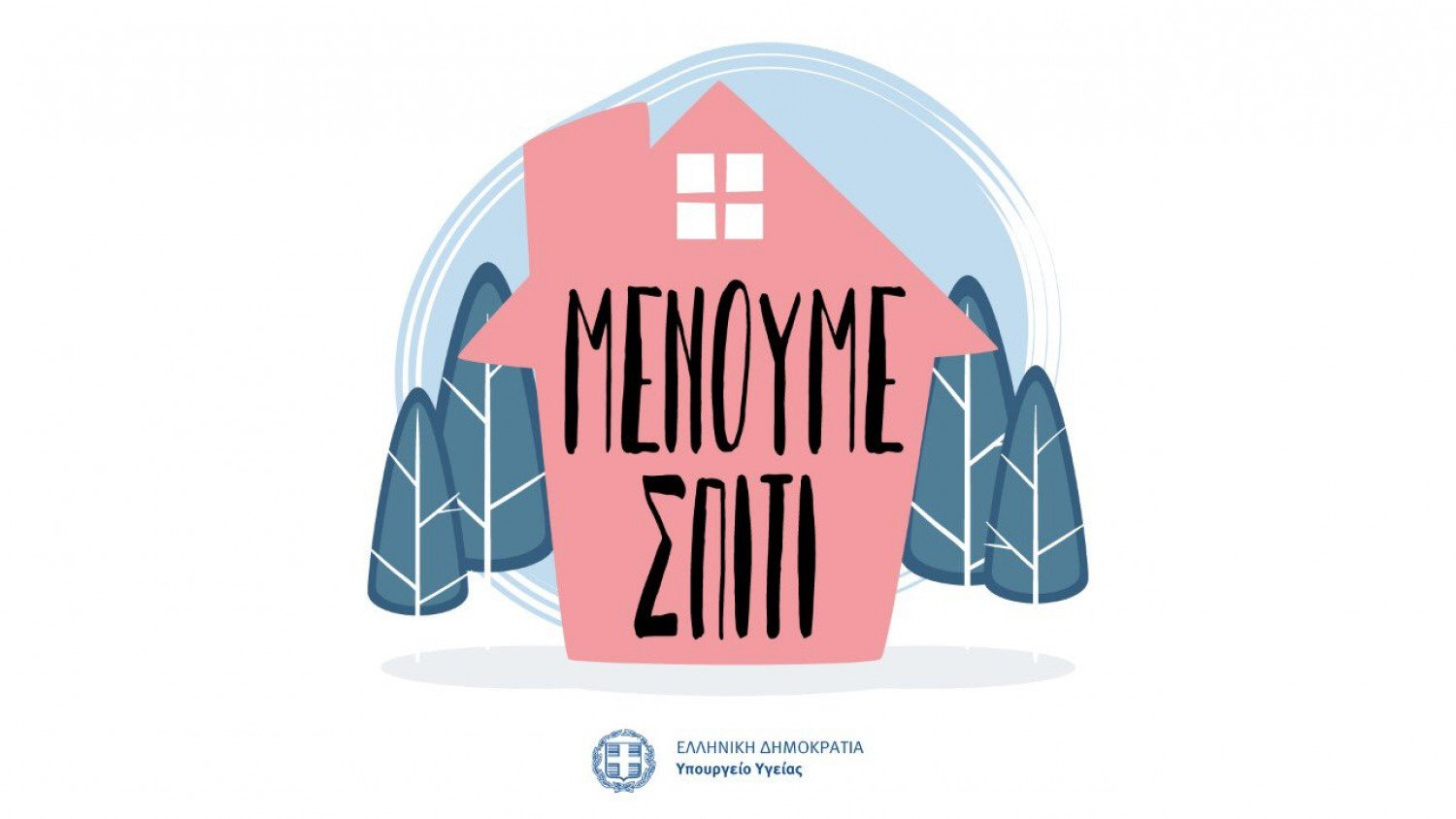 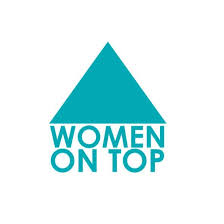 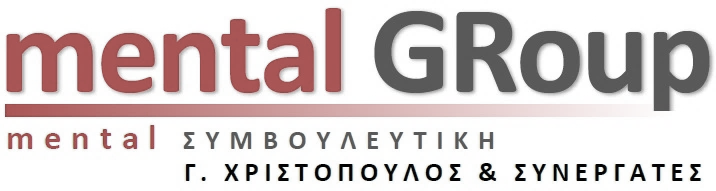 Τρόποι Υποβολής Αιτήσεων

1) Υποβολή Αίτησης από τον ίδιο τον δικαιούχο

Ο δικαιούχος υποβάλει ο ίδιος Αίτηση στο Π.Σ. Εργάνη στην ιστοσελίδα https://elearning.yeka.gr, κάνοντας χρήση των προσωπικών του κωδικών taxisnet

Με την Αίτηση δηλώνει IBAN, τράπεζα, στοιχεία επικοινωνίας και το αντικείμενο κατάρτισης που επιθυμεί και του αποδίδεται αποδεικτικό στο οποίο αναγράφεται ο «Κωδικός Αριθμός Υποβολής Αίτησης Συμμετοχής» (Κ.Α.Υ.Α.Σ.), τον οποίο θα πρέπει να αποστείλει με e-mail σε πάροχο κατάρτισης της επιλογής του, προκειμένου αυτός με τη σειρά του να ενεργοποιήσει την επιταγή κατάρτισης του δικαιούχου και να αποστείλει στον δικαιούχο προσωπικούς κωδικούς πρόσβασης στην πλατφόρμα τηλεκατάρτισης.
Η προθεσμία υποβολής αρχίζει την Πέμπτη 9 Απριλίου 2020 και λήγει την Πέμπτη 16 Απριλίου και ώρα 23:59
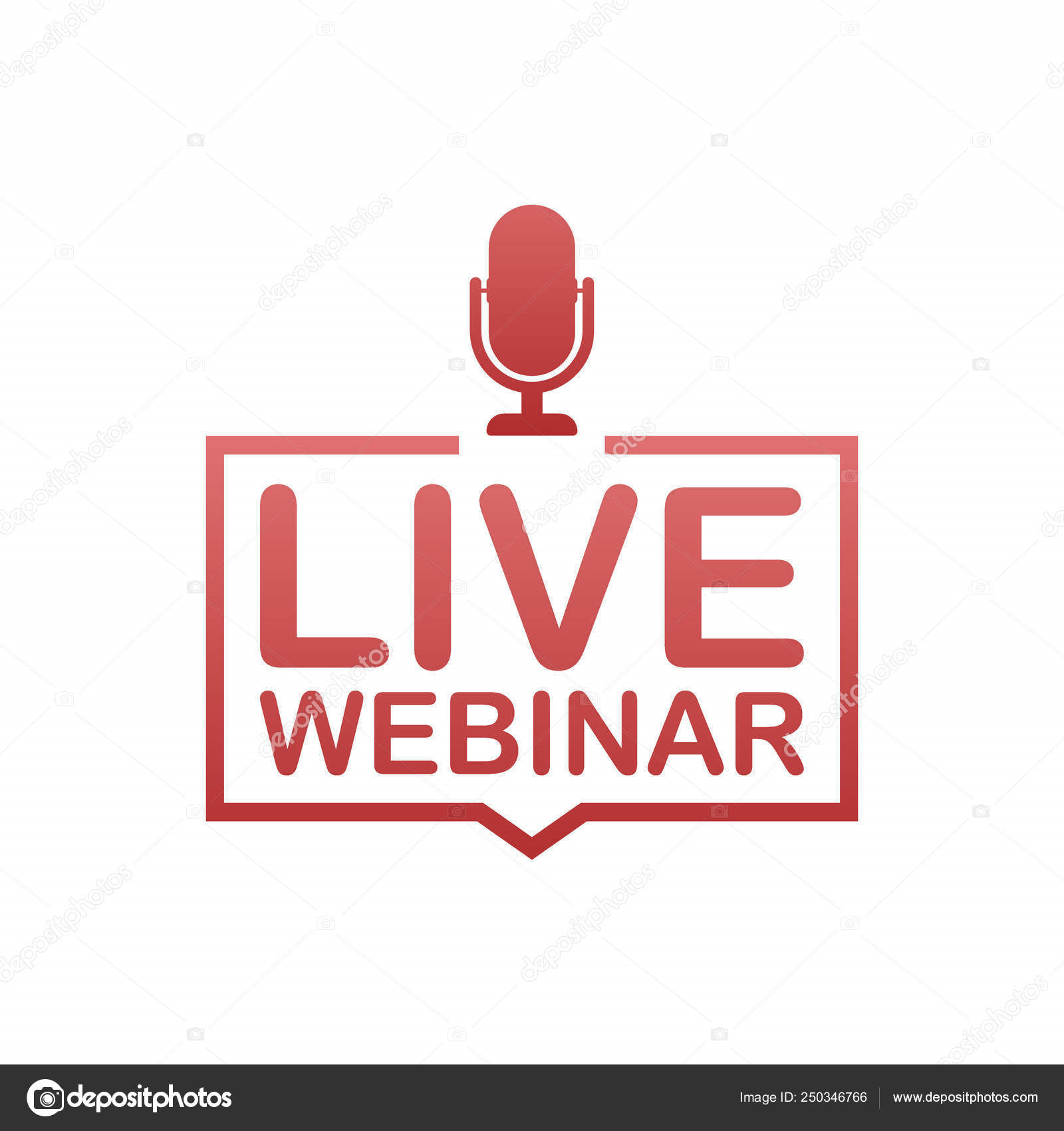 Voucher 600€
Για «Τηλεκατάρτιση»
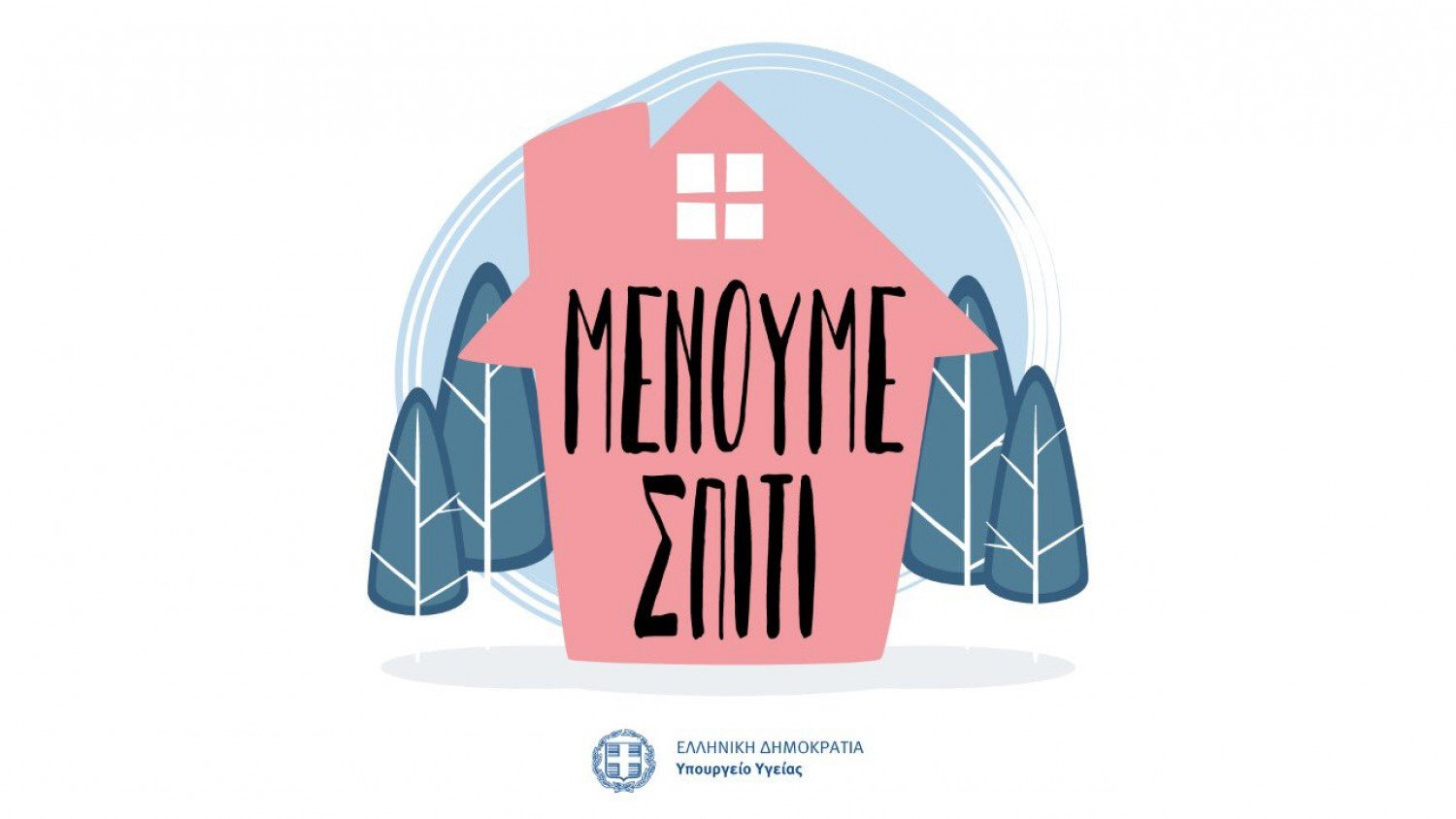 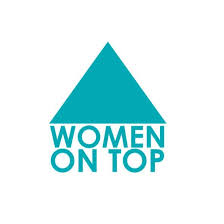 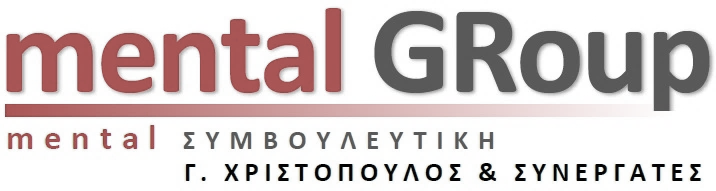 Τρόποι Υποβολής Αιτήσεων

2) Υποβολή Αίτησης από πάροχο κατάρτισης (κατόπιν εξουσιοδότησης)

Στην περίπτωση αυτή ο δικαιούχος εκδηλώνει το ενδιαφέρον του για τη συμμετοχή εξουσιοδοτώντας τον πάροχο κατάρτισης της επιλογής του (εφόσον έχει συμπεριληφθεί στο Μητρώο Παρόχων της εν λόγω δράσης), προκειμένου αυτός να συμπληρώσει στο περιβάλλον του Π.Σ. Εργάνη τα στοιχεία του διακαιούχου, να λάβει τον Κ.Α.Υ.Α.Σ. του και ακολούθως να ενεργοποιήσει την επιταγή κατάρτισης του. 

Για να γίνει αυτό ο Δικαιούχος υποβάλει στον πάροχο της επιλογής του Αίτηση - Εξουσιοδότηση στην οποία αναφέρει τα στοιχεία που απαιτείται να συμπληρωθούν στο Π.Σ. ΕΡΓΑΝΗ.
Η προθεσμία υποβολής αρχίζει την Πέμπτη 9 Απριλίου 2020 και λήγει την Δευτέρα 20 Απριλίου και ώρα 15:00
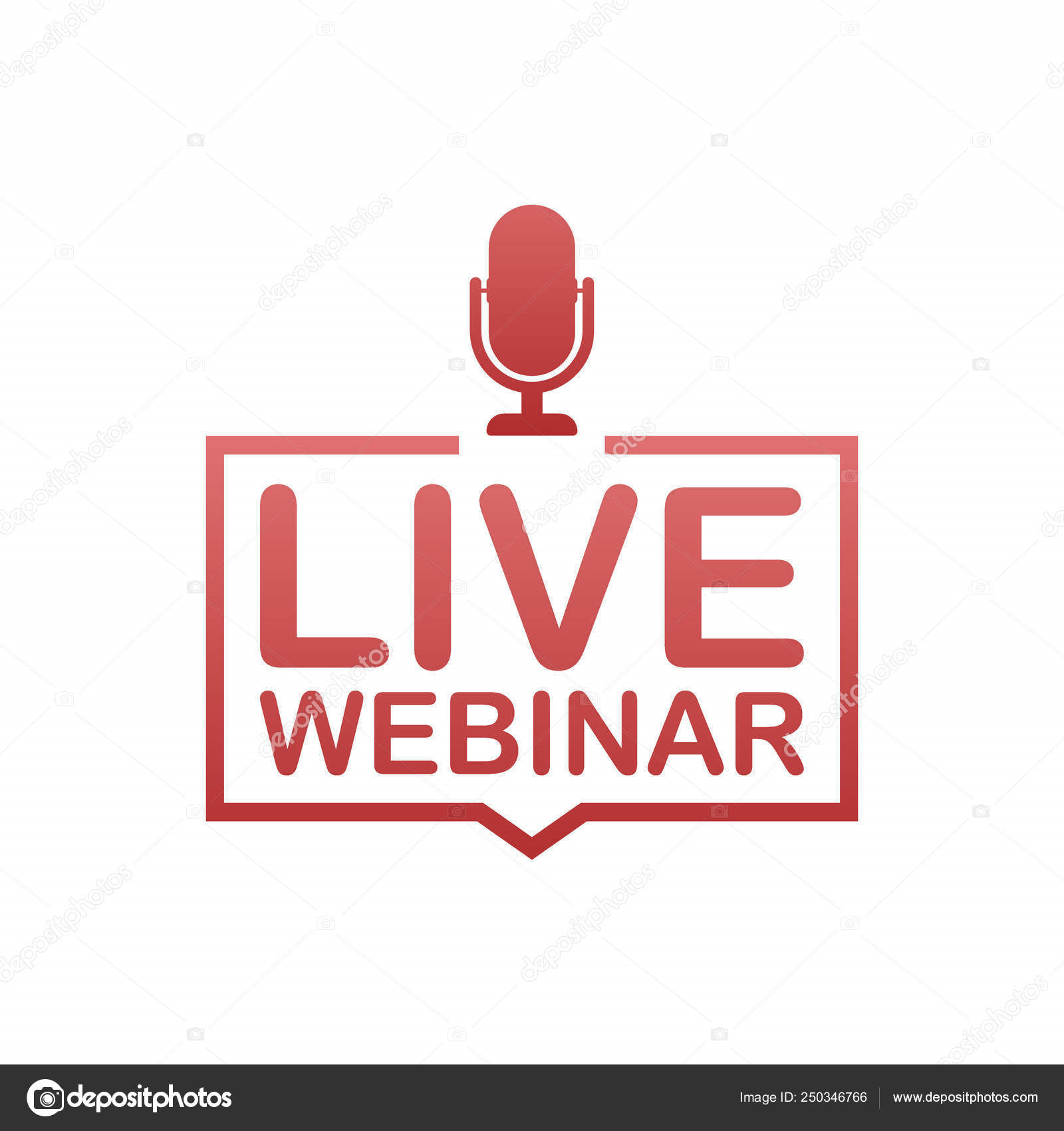 Μείωση Ενοικίου 40%
2 περιπτώσεις
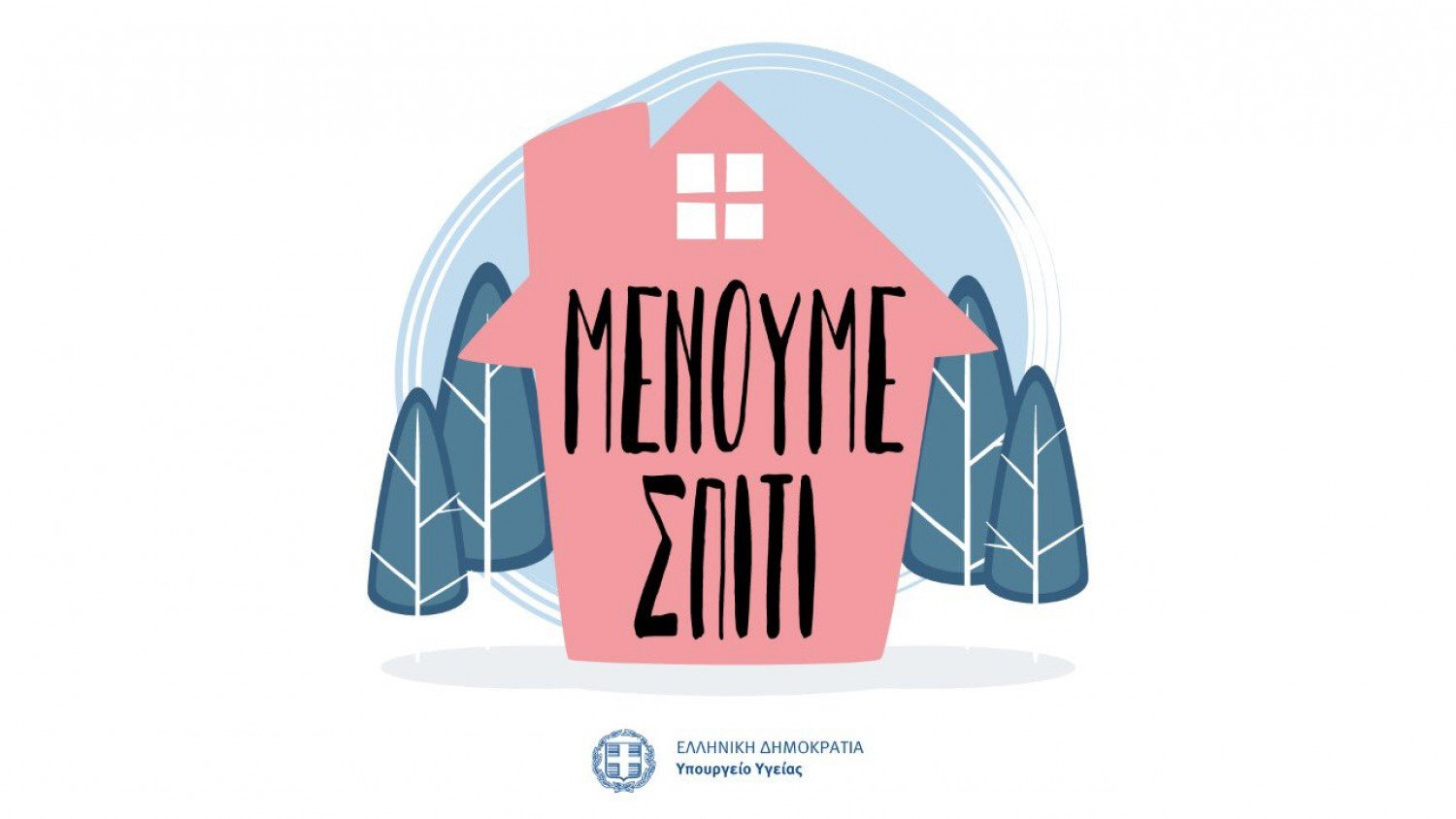 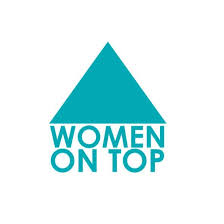 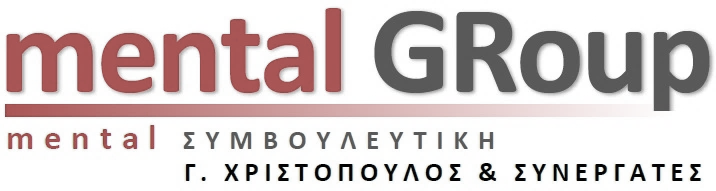 1)
Ποιοι;		Επιχειρήσεις (περιλαμβανομένων Ελ. Επαγγελματιών & Επιστημόνων) που: 
Έχουν κλείσει με κρατική εντολή (για Μάρτιο & Απρίλιο 2020) ή 
Πλήττονται (για Απρίλιο 2020)
Πως;		Υποβολή αιτήσεων στο πληροφοριακό σύστημα ΕΡΓΑΝΗ του Υπ. Εργασίας Αίτηση;	Έως: 10/04 και διορθώσεις: 11-13/04 αν έκλεισαν με κρατική εντολή
			Έως: 20/04 και διορθώσεις: 11-13/04 & 21-23/04 αν πλήττονται
2)
Ποιοι;		Εργαζόμενοι (με αναστολή συμβάσης εργασίας) σε επιχειρήσεις που:
Έχουν κλείσει με κρατική εντολή (για Μάρτιο & Απρίλιο 2020 ) ή 
Πλήττονται (για Απρίλιο 2020)
Πως; 		Υποβολή αιτήσεων στο https://supportemployees.yeka.gr/
Αίτηση; 	Σε 3 φάσεις - Ίδιες με αυτές για το επίδομα των 800€
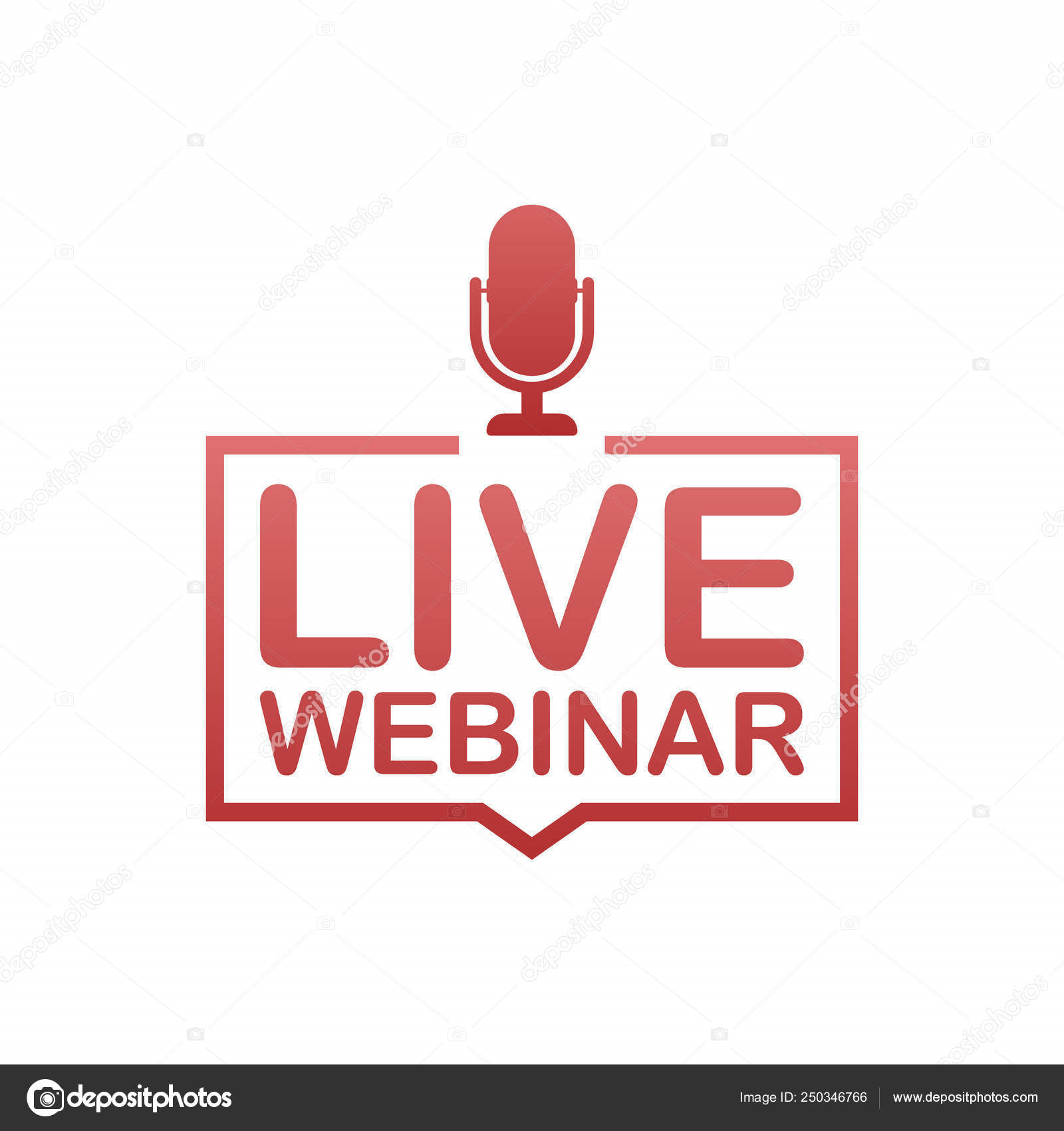 Παράταση & Έκπτωση 25%
Βεβαιωμένων (ρυθμισμένων ή μη) Οφειλών
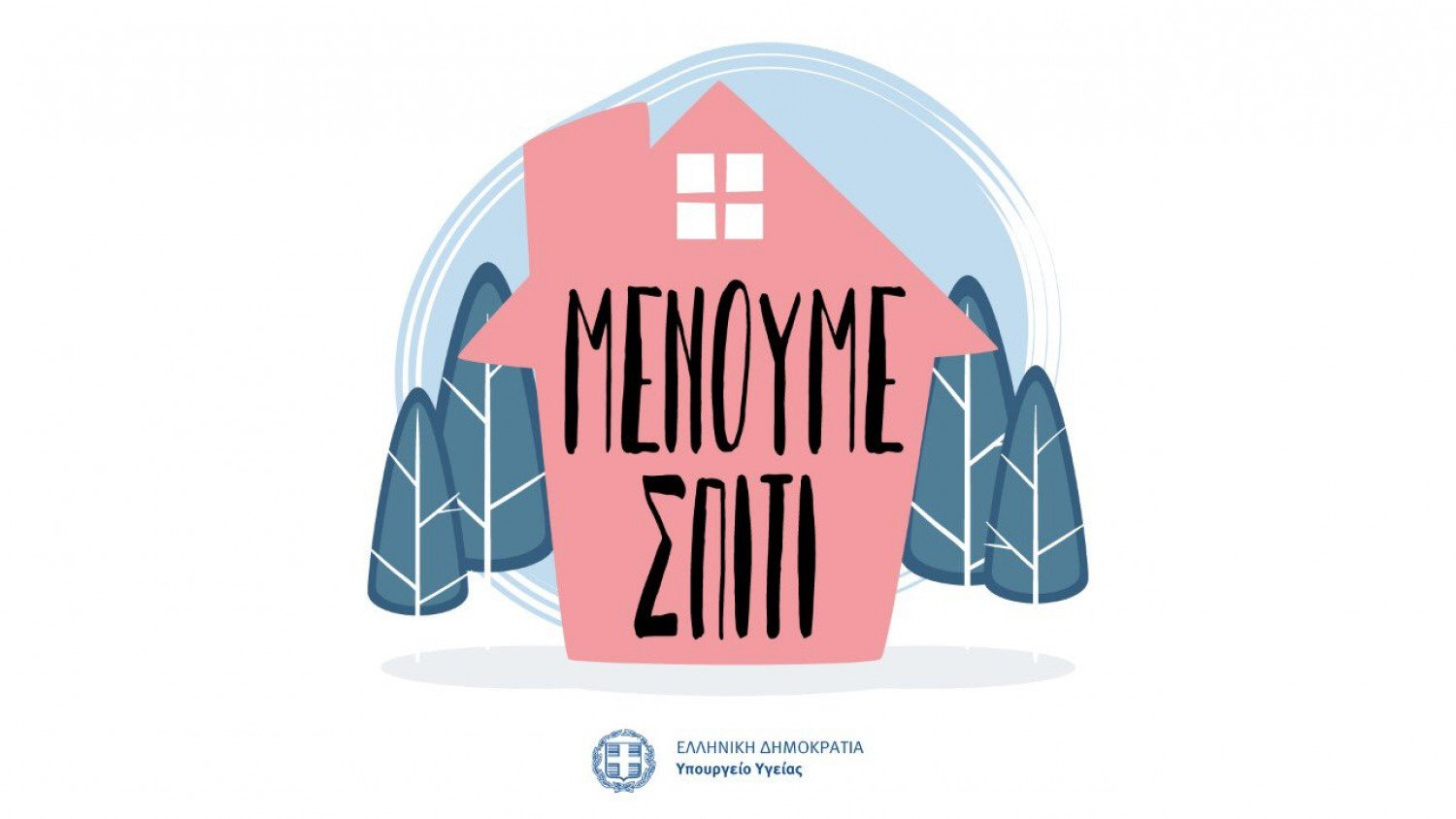 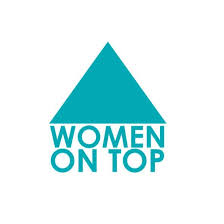 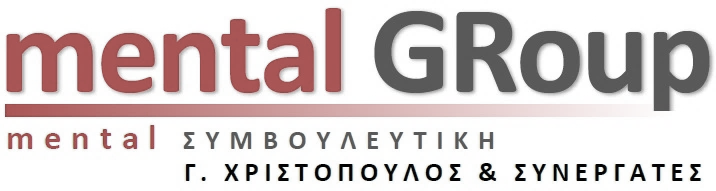 1) Παράταση έως 31/08

Ποιες οφειλές:	Όσες λήγουν ή έληξαν από 11/03 έως 30/04

Ποιους αφορά:	i)  Επιχειρήσεις κάθε νομικής μορφής (περιλαμβανομένων Ατομικών, 					     Ελ. Επαγγελματιών και αυτοαπασχολούμενων) που πλήττονται
					ii)  Εκμισθωτές ακινήτων στις πιο πάνω επιχειρήσεις
					iii) Μισθωτούς εργαζομένους στις πιο πάνω επιχειρήσεις των 						     οποίων οι συμβάσεις εργασίας τέθηκαν σε αναστολή
Σημείωση: Για επιχειρήσεις που (βάσει ΚΑΔ) υπήχθησαν στις πληττόμενες κατά τον μήνα Απρίλιο, η παράταση ισχύει για οφειλές που λήγουν ή έληξαν από 01/04 έως 30/04. Το ίδιο ισχύει και για τους εκμισθωτές ακινήτων στις επιχειρήσεις αυτές αλλά και για τους μισθωτούς εργαζόμενους των επιχειρήσεων αυτών των οποίων οι συμβάσεις εργασίας τέθηκαν σε αναστολή.
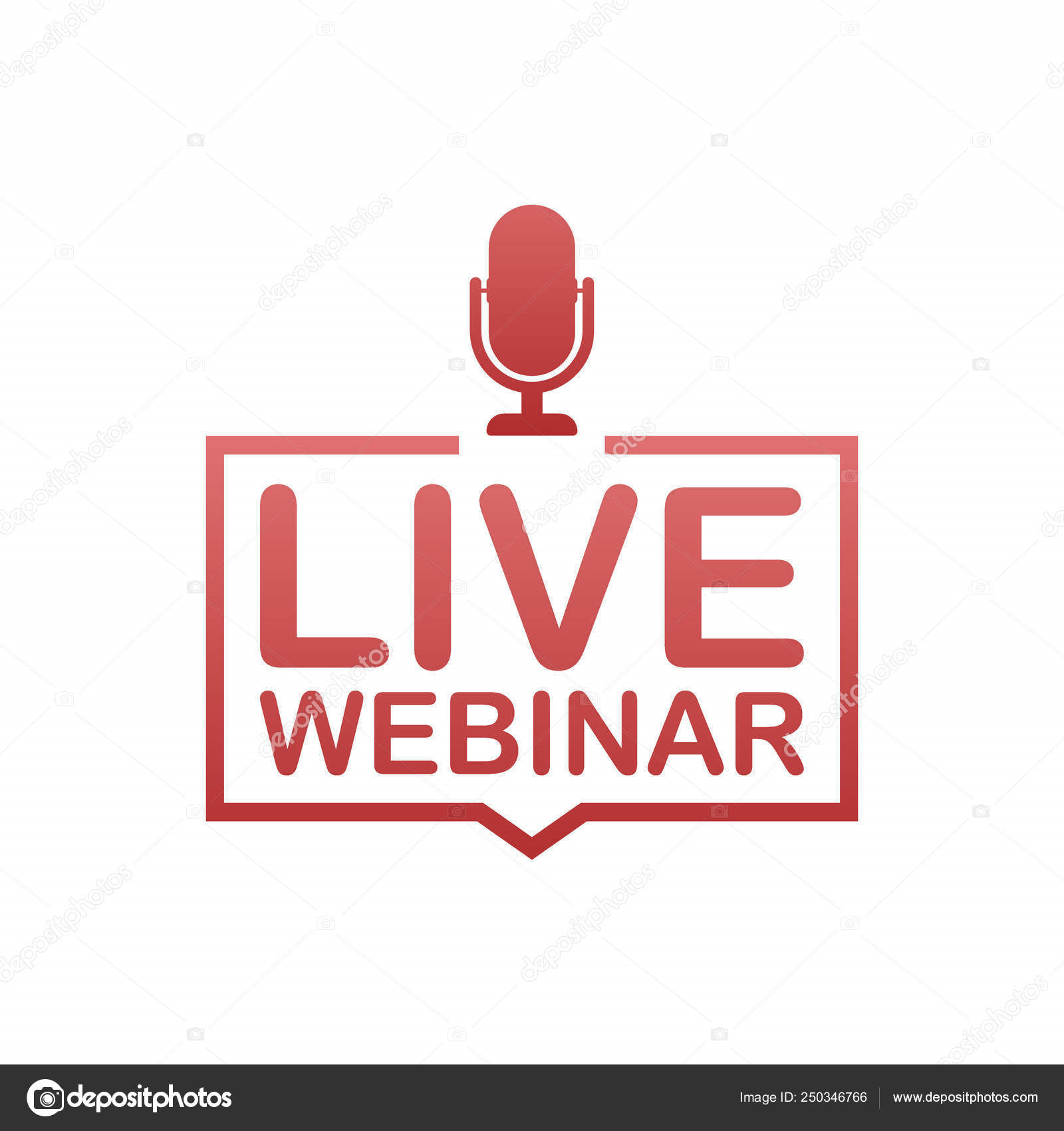 Παράταση & Έκπτωση 25%
Βεβαιωμένων (ρυθμισμένων ή μη) Οφειλών
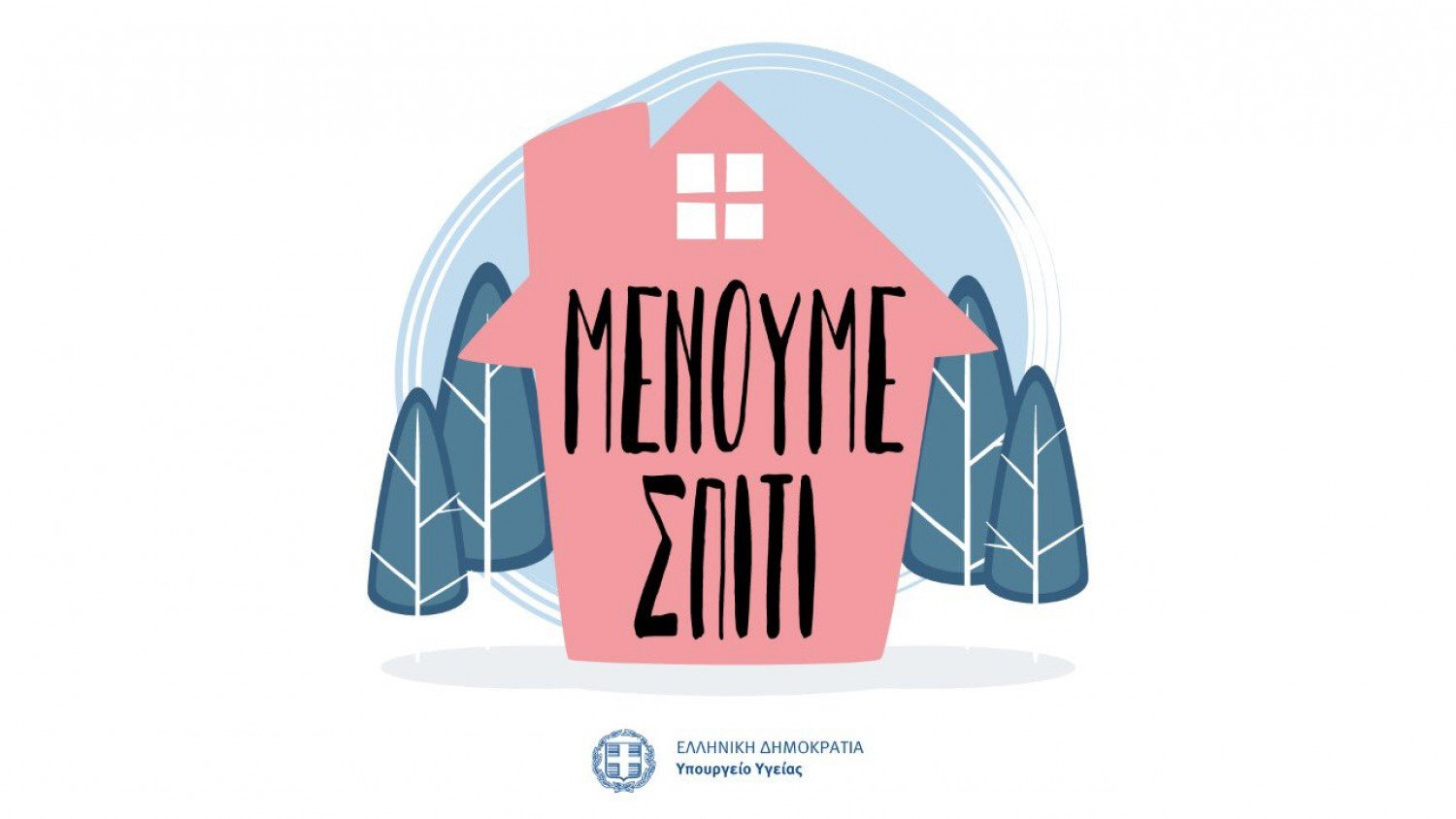 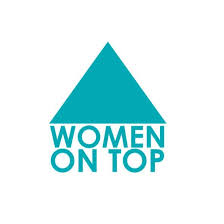 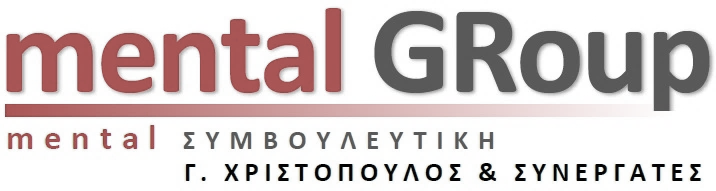 2) Έκπτωση 25%

Ποιες οφειλές:	Βεβαιωμένες (μη ληξιπρόθεσμες) οφειλές (εκτός ΦΠΑ & Παρακρ. φόρων) και 				   	δόσεις ρυθμισμένων οφειλών (που περιλαμβάνουν ΦΠΑ & Παρακρ. φόρους)

Εφόσον:	i)  Είχαν ημερομηνία καταβολής 30 και 31/03 και καταβληθούν έως 21/04
			ii) Είχαν ημερομηνία καταβολής 01 έως 30/04 και καταβληθούν εμπρόθεσμα

Ποιους αφορά: Τους ίδιους δικαιούχους με αυτούς της παράτασης
Σημείωση: Οι δικαιούχοι της έκπτωσης υπολογίζουν μόνοι τους το ποσό αυτής και καταβάλλουν την διαφορά (75% της οφειλής τους). Αν πληρώσουν ολόκληρη την οφειλή θα πρέπει να κάνουν αίτηση επιστροφής.
Αν εξοφληθεί πλήρως μέχρι 30/04/2020 o ΦΠΑ που προκύπτει από τις δηλώσεις α΄ τριμήνου του 2020, για όσους τηρούν απλογραφικά βιβλία ή του Μαρτίου 2020 για όσους τηρούν διπλογραφικά βιβλία, συμψηφίζεται το 25% αυτού με μελλοντική οφειλή που είναι πληρωτέα μετά την 01/05/2020. Προϋπόθεση: Να έχει εξοφληθεί ο ΦΠΑ Φεβρουαρίου 2020, με εξαίρεση τις επιχειρήσεις που τελούσαν σε αναστολή την 26/03/20
ΠΡΙΝ ΛΙΓΟ 
(με νέα ΠΝΠ):
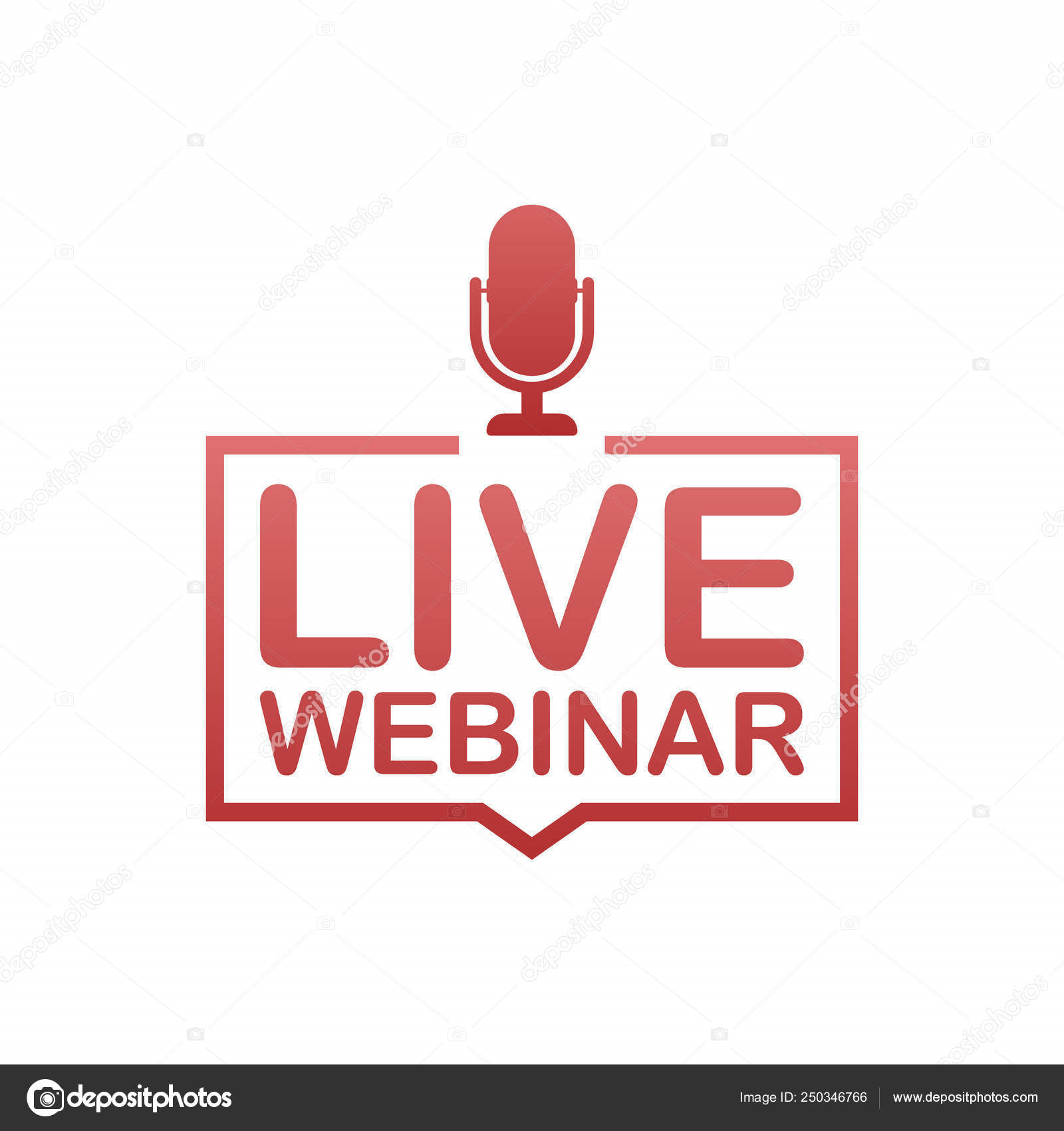 Παράταση & Έκπτωση 25%
Ασφαλιστικών Εισφορών
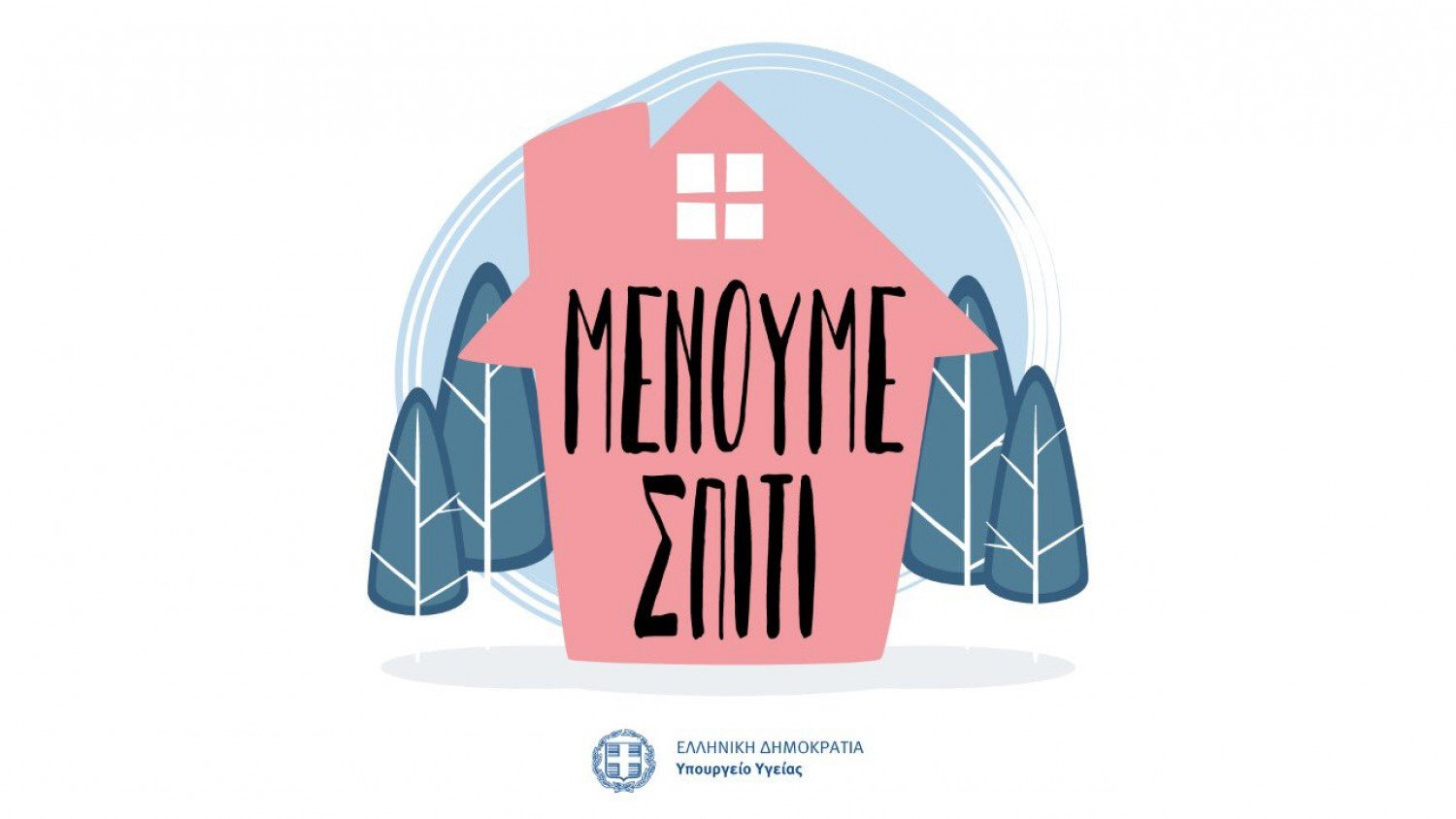 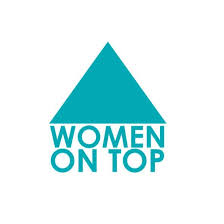 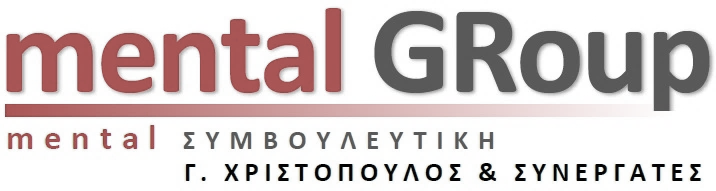 1) Παράταση

Ποιες οφειλές:	Τρέχουσες Ασφαλιστικές Εισφορές
					i)  Φεβρουαρίου 2020 παρατείνονται έως 30/09/2020 και 
					ii) Μαρτίου 2020 παρατείνονται έως 31/10/2020

					Ρυθμισμένες Ασφαλιστικές Εισφορές
					Κάθε δόση λαμβάνει 3μηνη παράταση ξεκινώντας από αυτή του 					Μαρτίου 2020.

Ποιους αφορά:	Πληττόμενες επιχειρήσεις κάθε νομικής μορφής (βάσει Κ.Α.Δ. 							βλ. Απόφαση: Δ.15/Δ'/οικ. 13226/325/2020)
Σημείωση: Για τους δικαιούχους (πληττόμενους βάσει Κ.Α.Δ.) Ελ. Επαγγελματίες - Επιστήμονες οι προσωπικές εισφορές (δηλαδή των μη μισθωτών) Φεβρουαρίου και Μαρτίου 2020 δύνανται να καταβληθούν σε 4 ισόποσες δόσεις με προθεσμία καταβολής της 1ης δόσης την 30/09/2020.
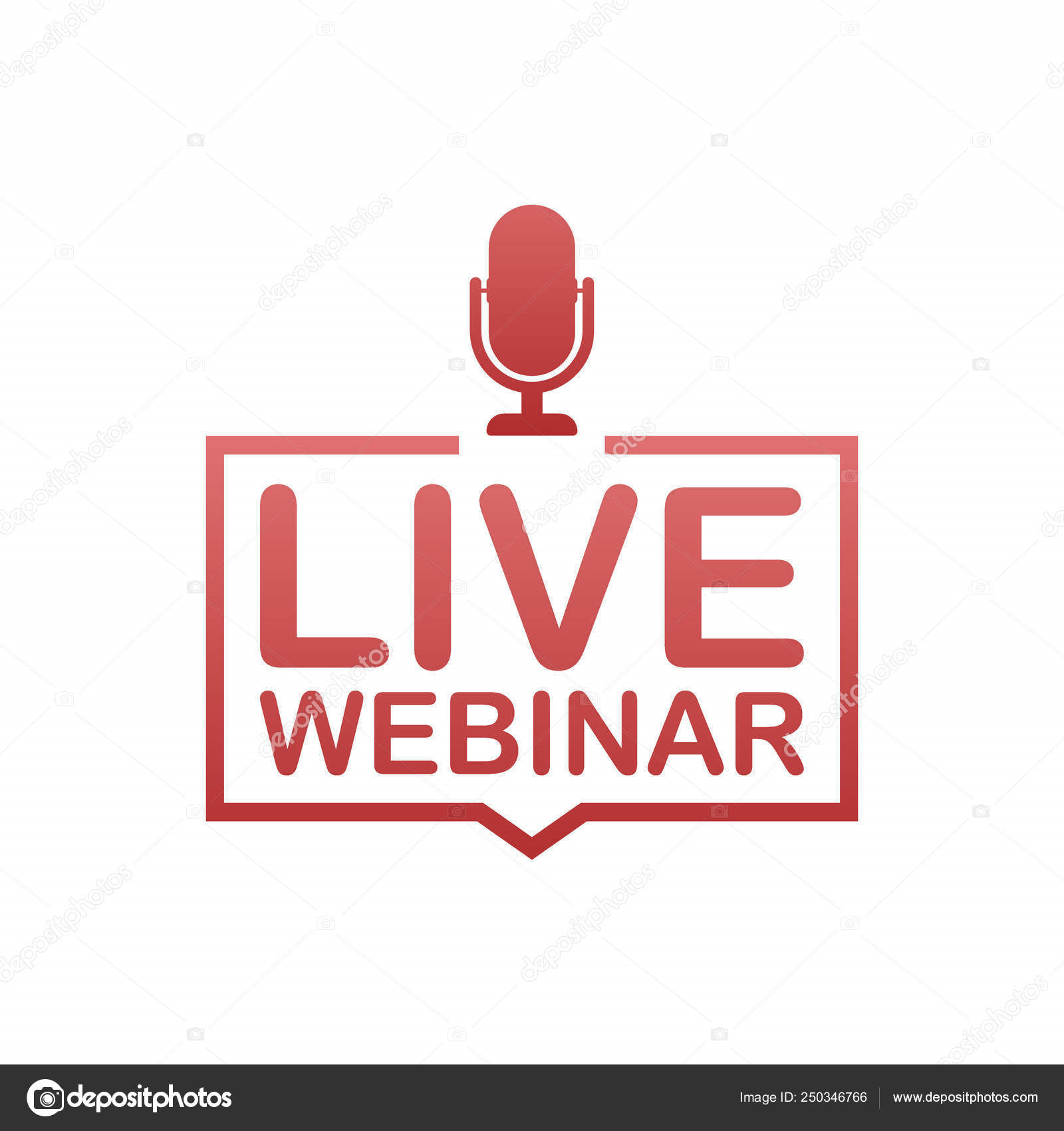 Παράταση & Έκπτωση 25%
Ασφαλιστικών Εισφορών
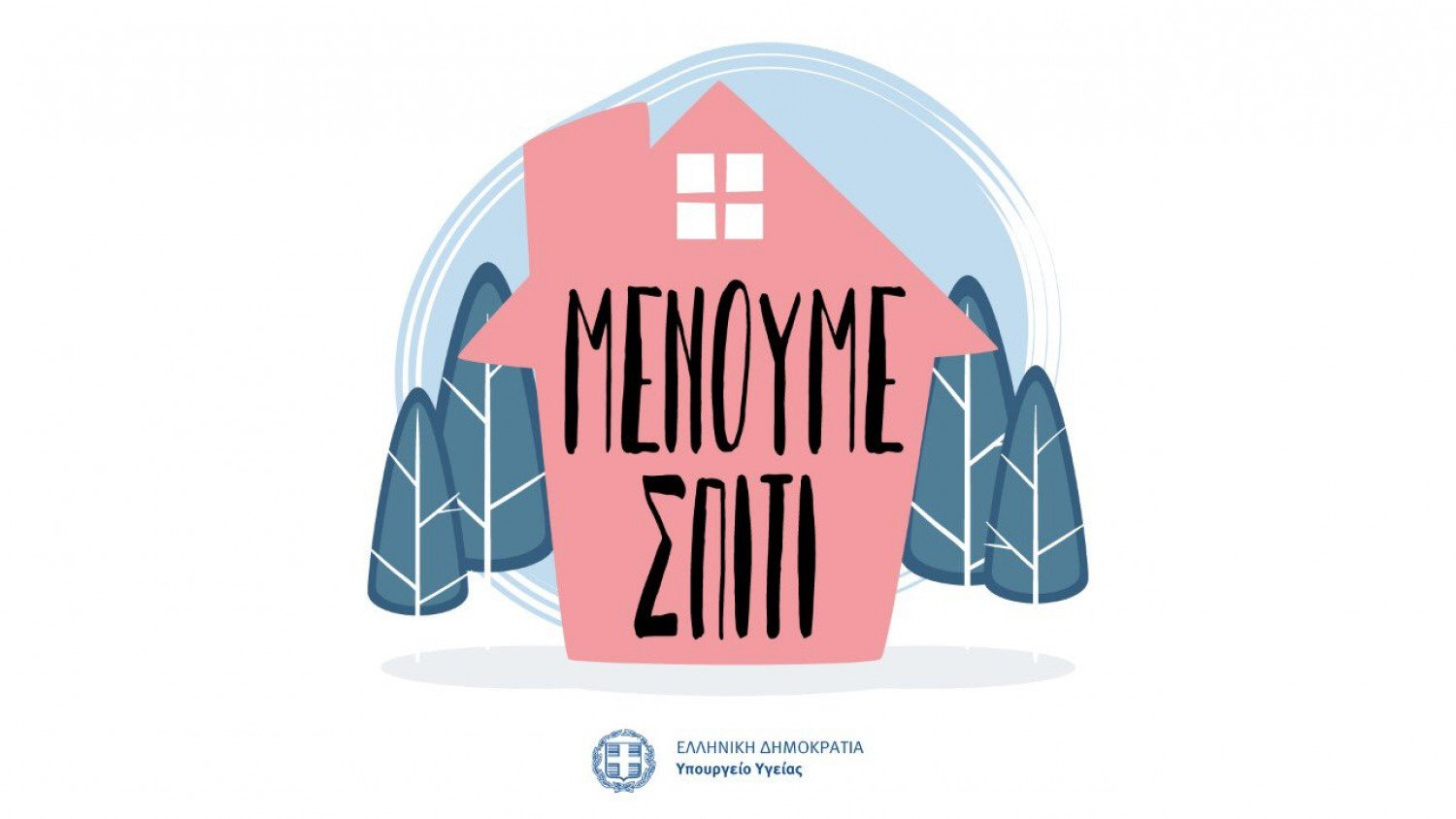 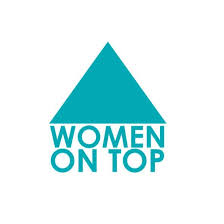 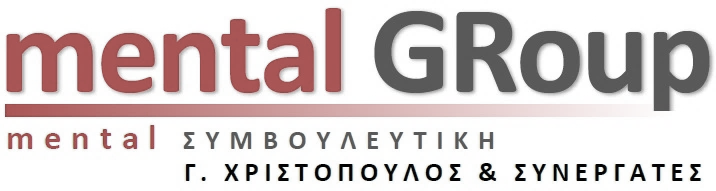 2) Έκπτωση 25%

Ποιες οφειλές:	Ασφαλιστικές εισφορές Φεβρουαρίου και Μαρτίου 2020

Ποιους αφορά:	Προσωπικές ασφαλιστικές  εισφορές Ελ. Επαγγελματιών, 							αυτοαπασχολούμενων κλπ (όλων δηλαδή των μη μισθωτών) 							ανεξαρτήτως του αν βάσει ΚΑΔ εντάσσονται 	στους 									πληττόμενους.
Σημείωση:	Για να ισχύσει θα πρέπει να έχουν εξοφληθεί οι εισφορές του 				Ιανουαρίου 2020
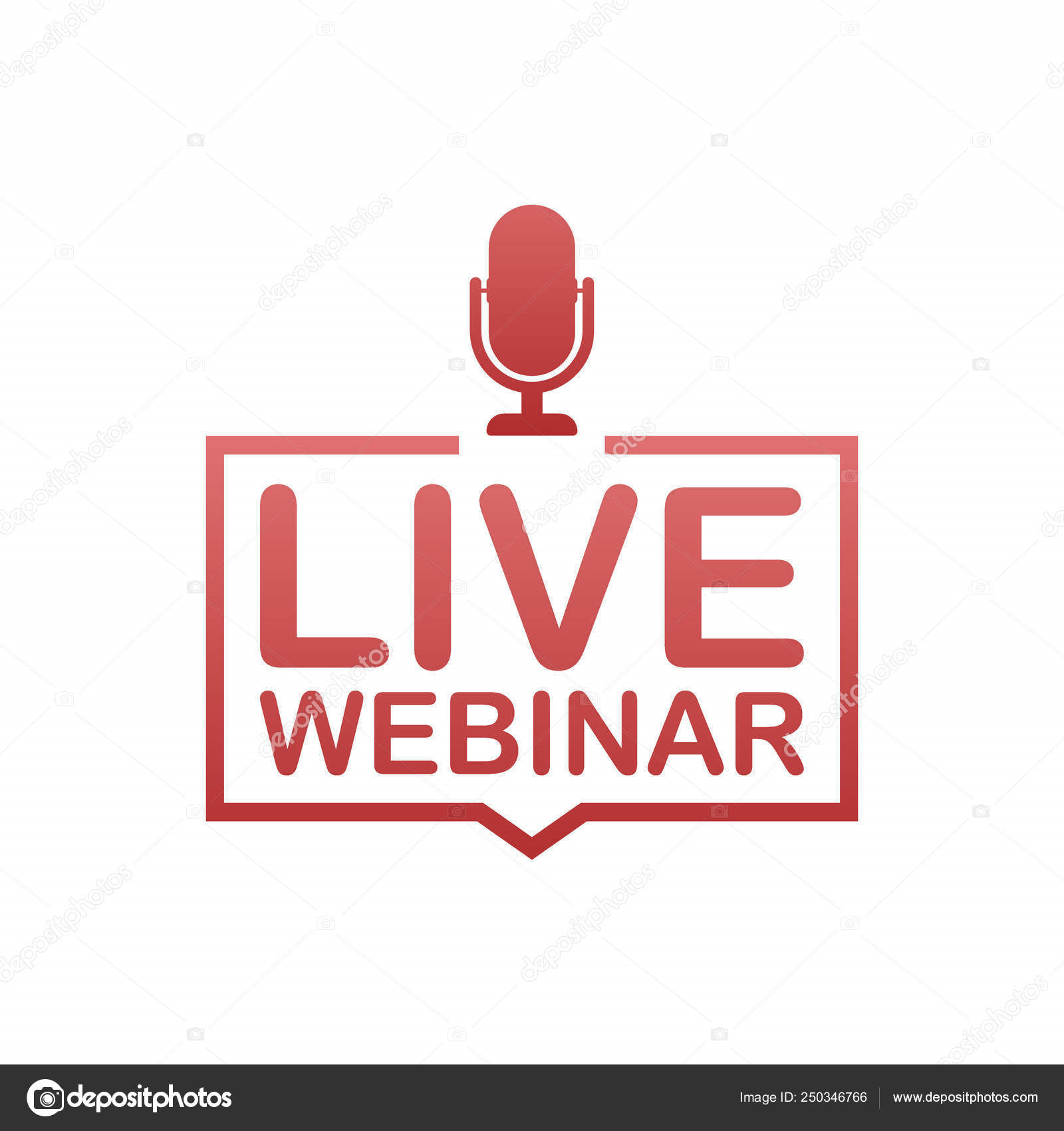 Επιπλέον Εργαλεία
Για την Ενίσχυση της Οικονομίας
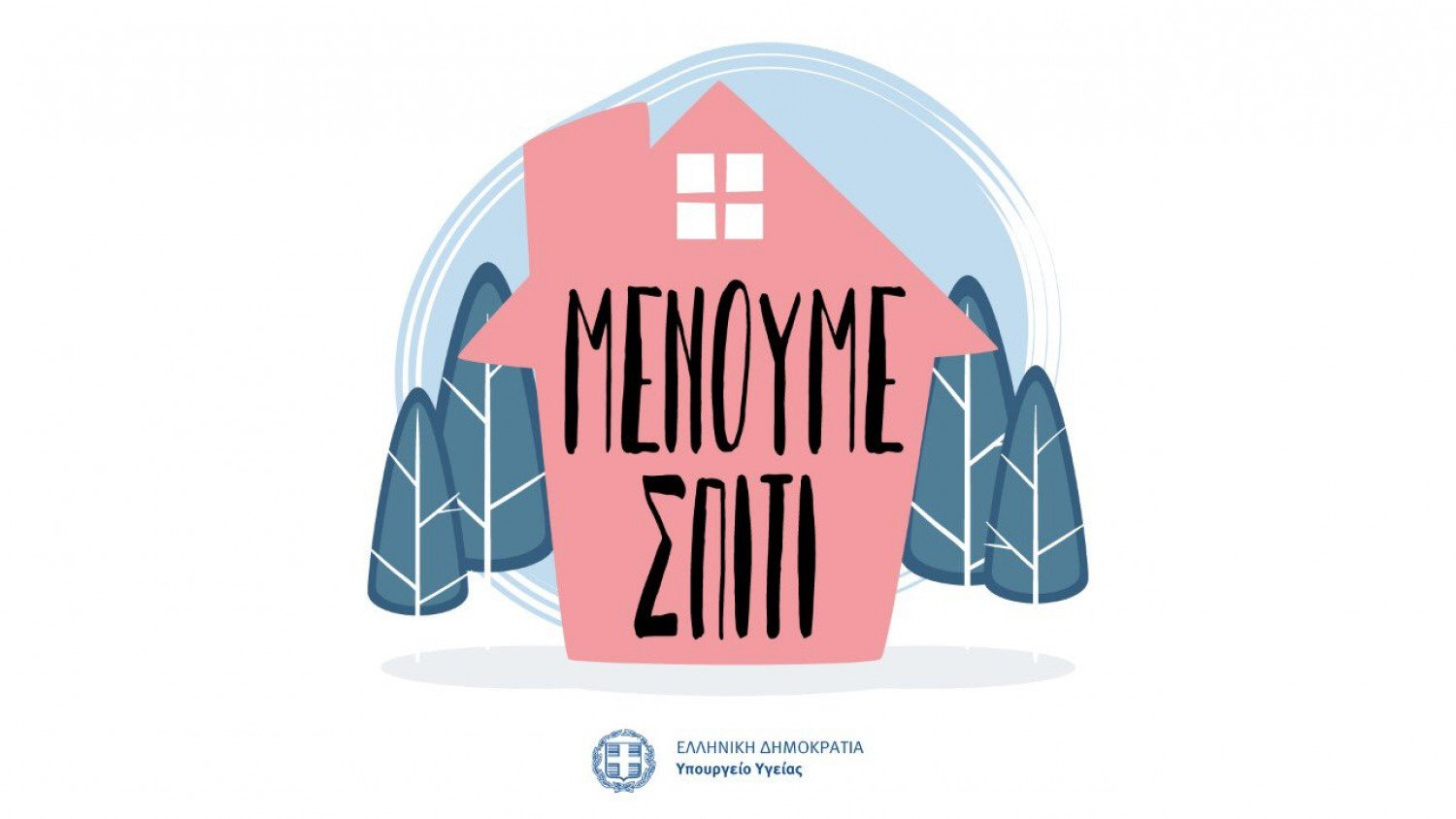 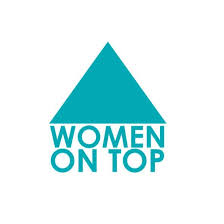 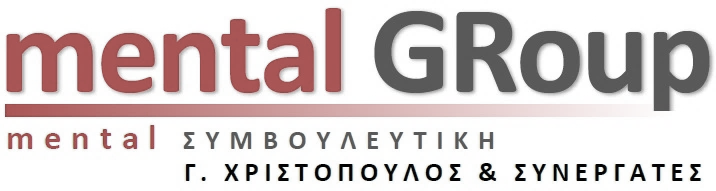 Αναφέρονται συνοπτικά και παρατίθενται link για όσους/ες ενδιαφέρονται για περαιτέρω ανάγνωση…

Επιδότηση τόκων δανείων Μικρομεσαίων Επιχειρήσεων

Επιστρεπτέα προκαταβολή
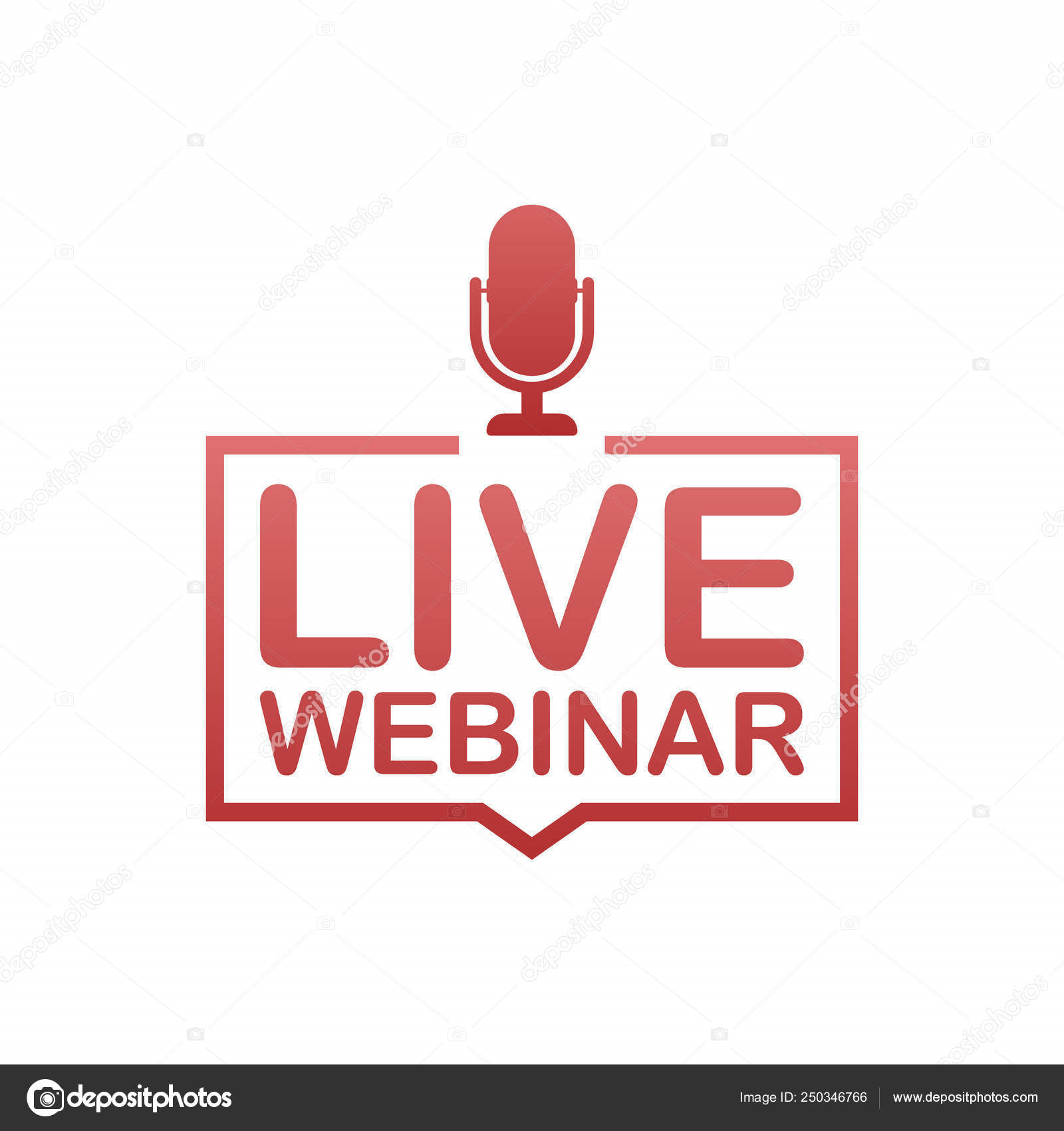 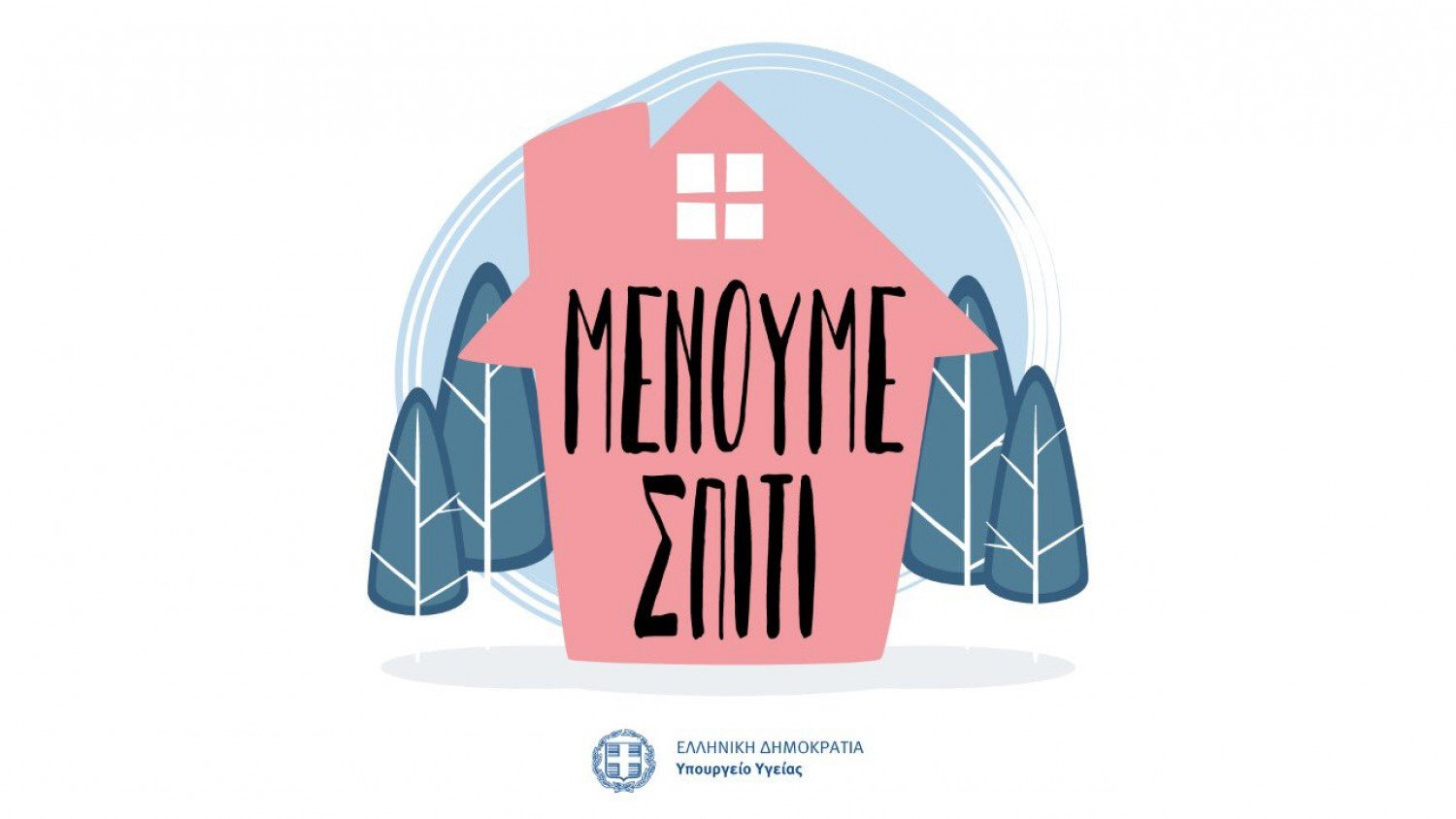 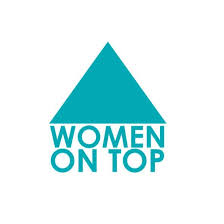 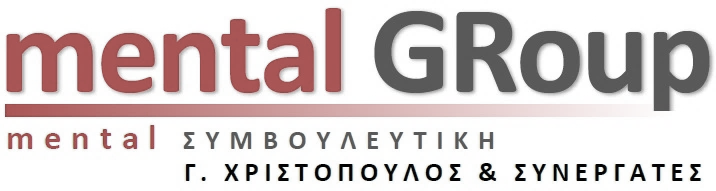 Ευχαριστώ
Για την προσοχή σας










H παρουσίαση είναι διαθέσιμη για download στον ισότοπό μας:
www.mental.gr 

καθώς και στην σελίδα μας στο fb: 
Mental Group (@mental.gr)
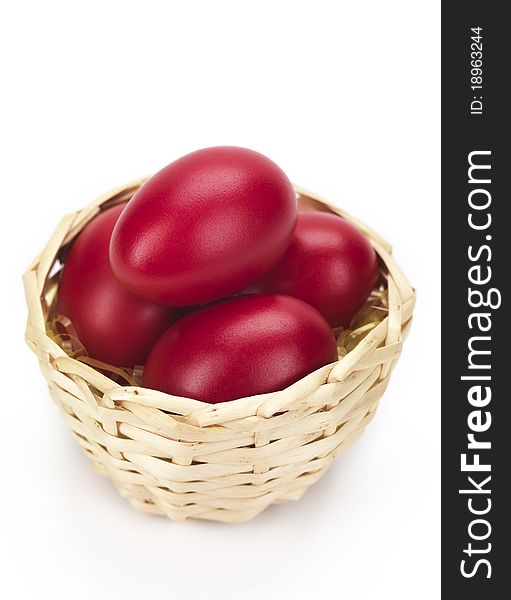 Καλό Πάσχα και Καλή Ανάσταση 
σε όλες και όλους με αγάπη, υγεία 
και πλέον άπειρη υπομονή!
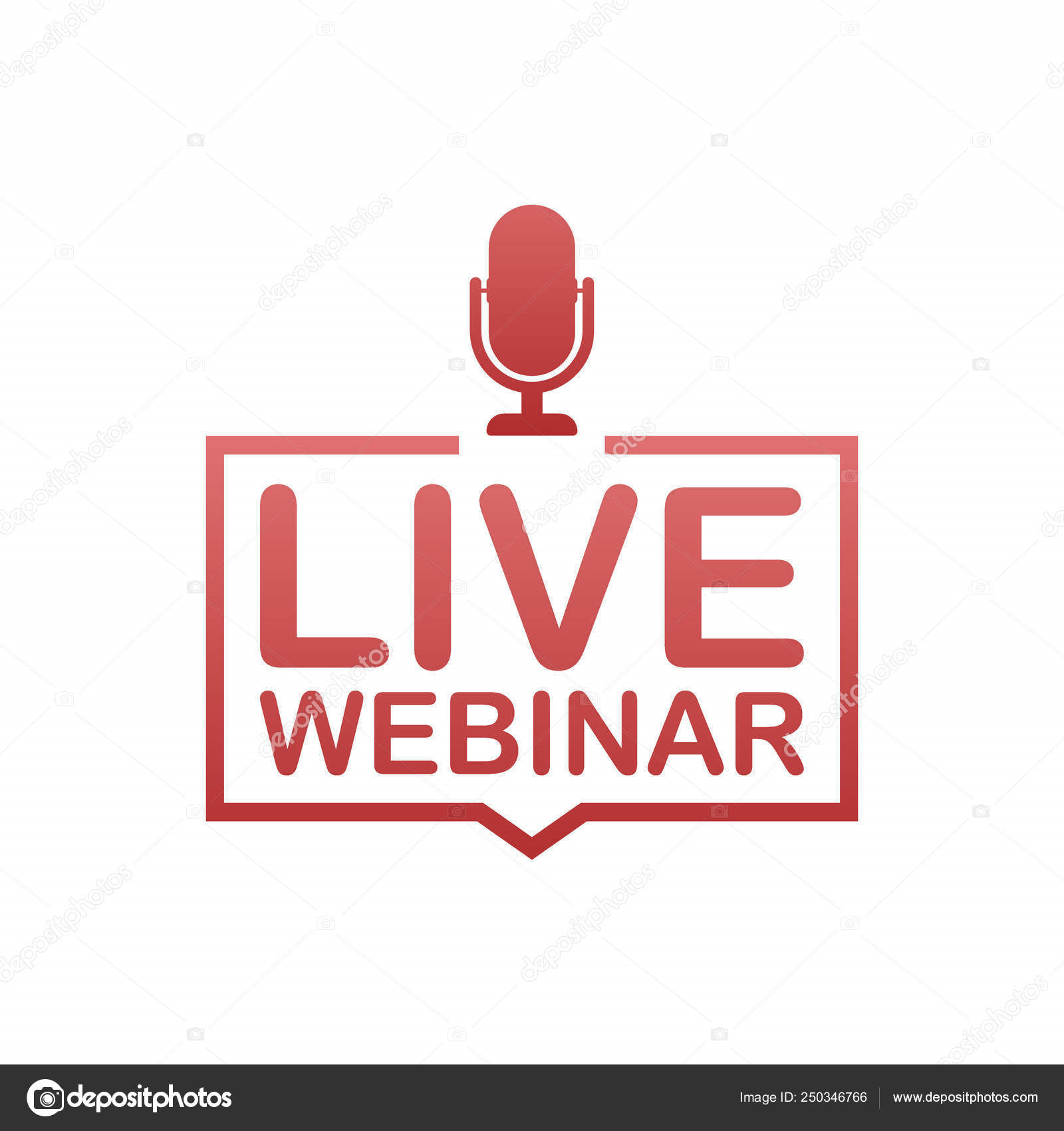 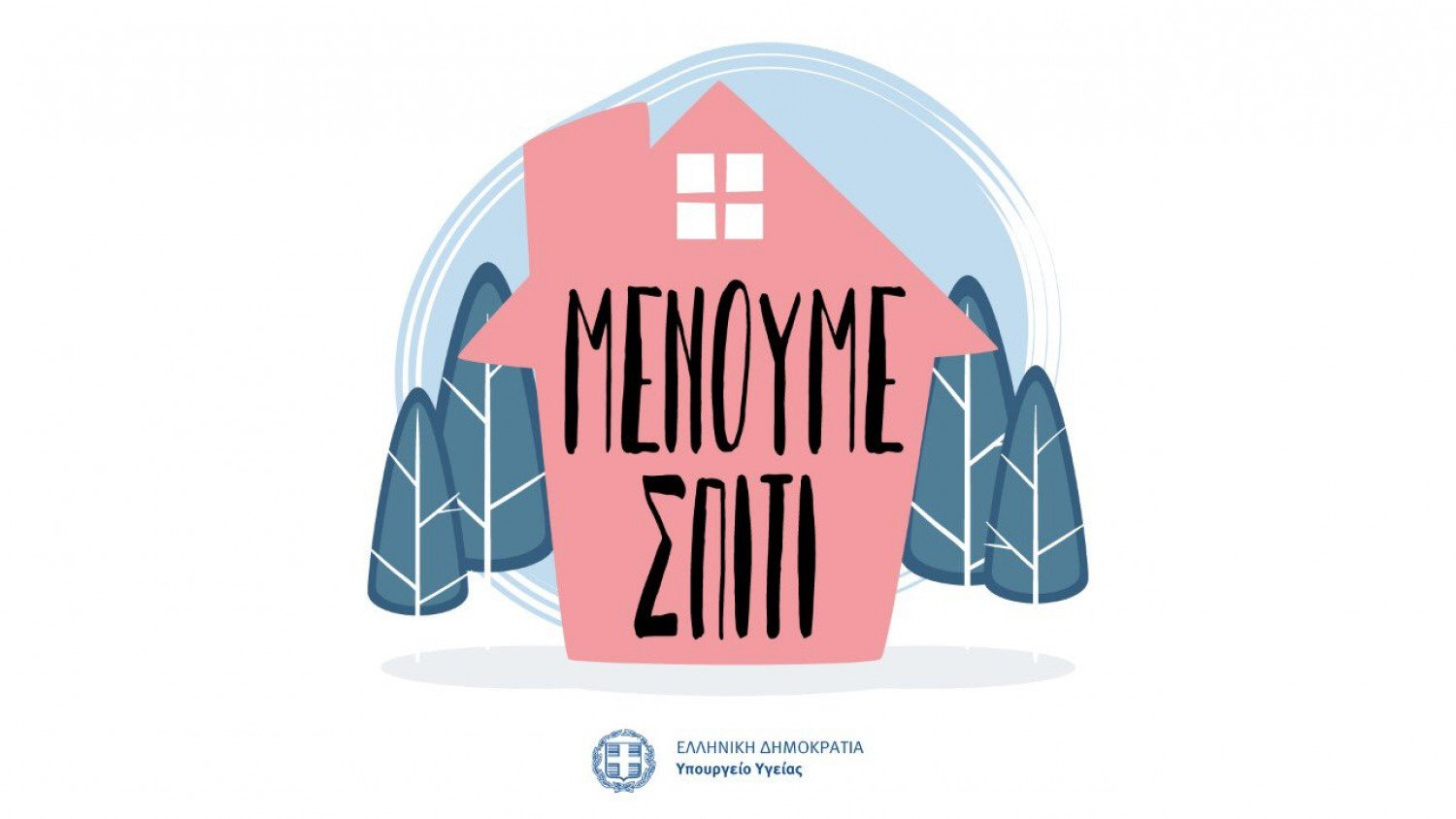 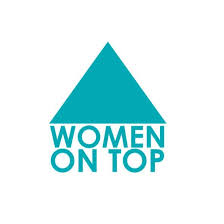 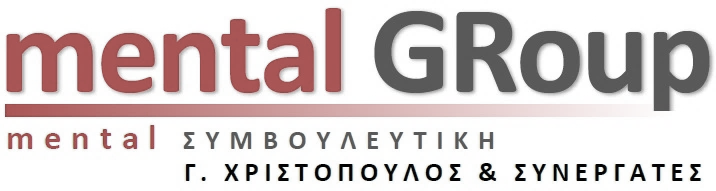 Κωνσταντίνος Γ. Χριστόπουλος
Οικονομολόγος - Λογιστής / Φοροτεχνικός Α΄ Τάξης
O Κωνσταντίνος Χριστόπουλος, γεννημένος στην Αθήνα το 1977, είναι Λογιστής - Φοροτεχνικός (Ά τάξης), απόφοιτος του τμήματος Οικονομικών Επιστημών του Εθνικού και Καποδιστριακού Πανεπιστημίου Αθηνών, κάτοχος μεταπτυχιακού διπλώματος ειδίκευσης στο Φορολογικό Δίκαιο από το Οικονομικό Πανεπιστήμιο Αθηνών, εκλεγμένο μέλος (για 2η συναπτή 3ετία) της Συνέλευσης των Αντιπροσώπων του Οικονομικού Επιμελητηρίου Ελλάδος και μέλος του Association of International Accountants.
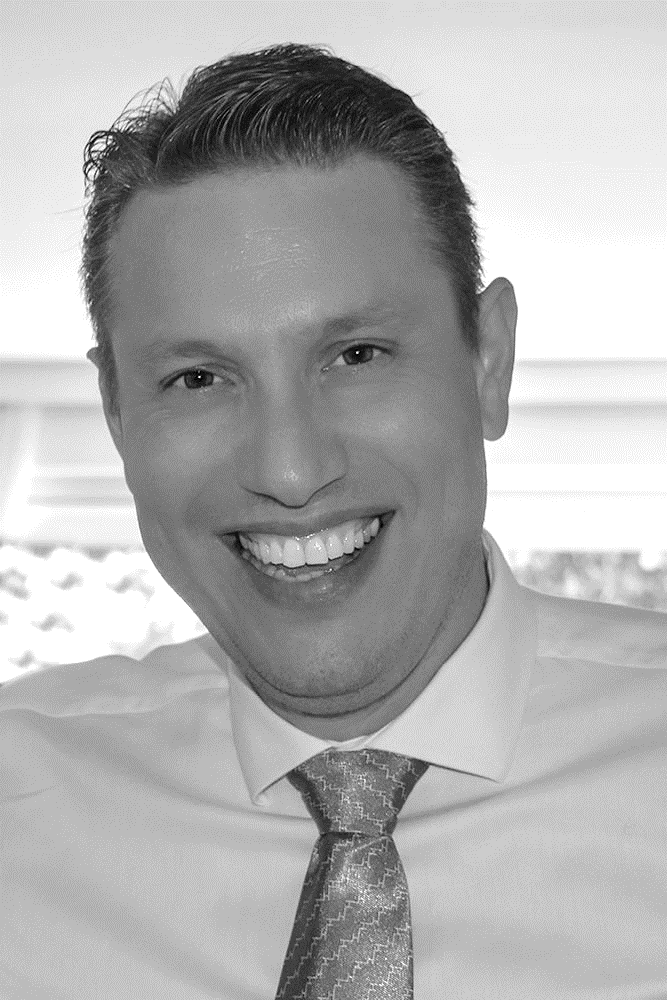 Εργάζεται ως διοικητικό στέλεχος (με οικονομικές και ελεγκτικές / φορολογικές αρμοδιότητες) σε μεγάλες επιχειρήσεις στην Ελλάδα, ενώ υπήρξε και ειδικός συνεργάτης στη Γ.Γ. Ολυμπιακής Αξιοποίησης, με συμβουλευτικό ρολό στη διαχείριση συγχρηματοδοτούμενων έργων από το Γ΄ Κ.Π.Σ. και την υλοποίηση έργων Σ.Δ.Ι.Τ.
Είναι ιδρυτικό μέλος της εταιρείας mental ΣΥΜΒΟΥΛΕΥΤΙΚΗ Α.Ε. (σύσταση 1999) και επικεφαλής του Φορο-λογιστικού τμήματος της εταιρείας ΧΡΙΣΤΟΠΟΥΛΟΣ ΓΕΩΡΓΙΟΣ & ΣΥΝΕΡΓΑΤΕΣ ΣΥΜΒΟΥΛΟΙ ΕΠΙΧΕΙΡΗΣΕΩΝ Ι.Κ.Ε., οι οποίες από το 2009 λειτουργούν ως ενιαίος όμιλος συμβούλων επιχειρήσεων (mental GRoup).
Η mental GRoup, πέρα από εξειδικευμένες φόρο-λογιστικές συμβουλές, παρέχει σήμερα στους πελάτες της και ένα ευρύ φάσμα συμβουλευτικών και μελετητικών υπηρεσιών σχετικά με την ίδρυση και την οργάνωση ή αναδιοργάνωση επιχειρήσεων, τη διοίκηση και το Marketing, την ανάδειξη ευκαιριών χρηματοδότησης, καθώς και την ένταξή τους σε επιδοτούμενα επενδυτικά προγράμματα.
mental GRoup
 Σωρού 14, Μαρούσι Αττικής 151 25   210 672 7149 / 210 672 1585 
 210 674 8683  info@mental.gr  www.mental.gr
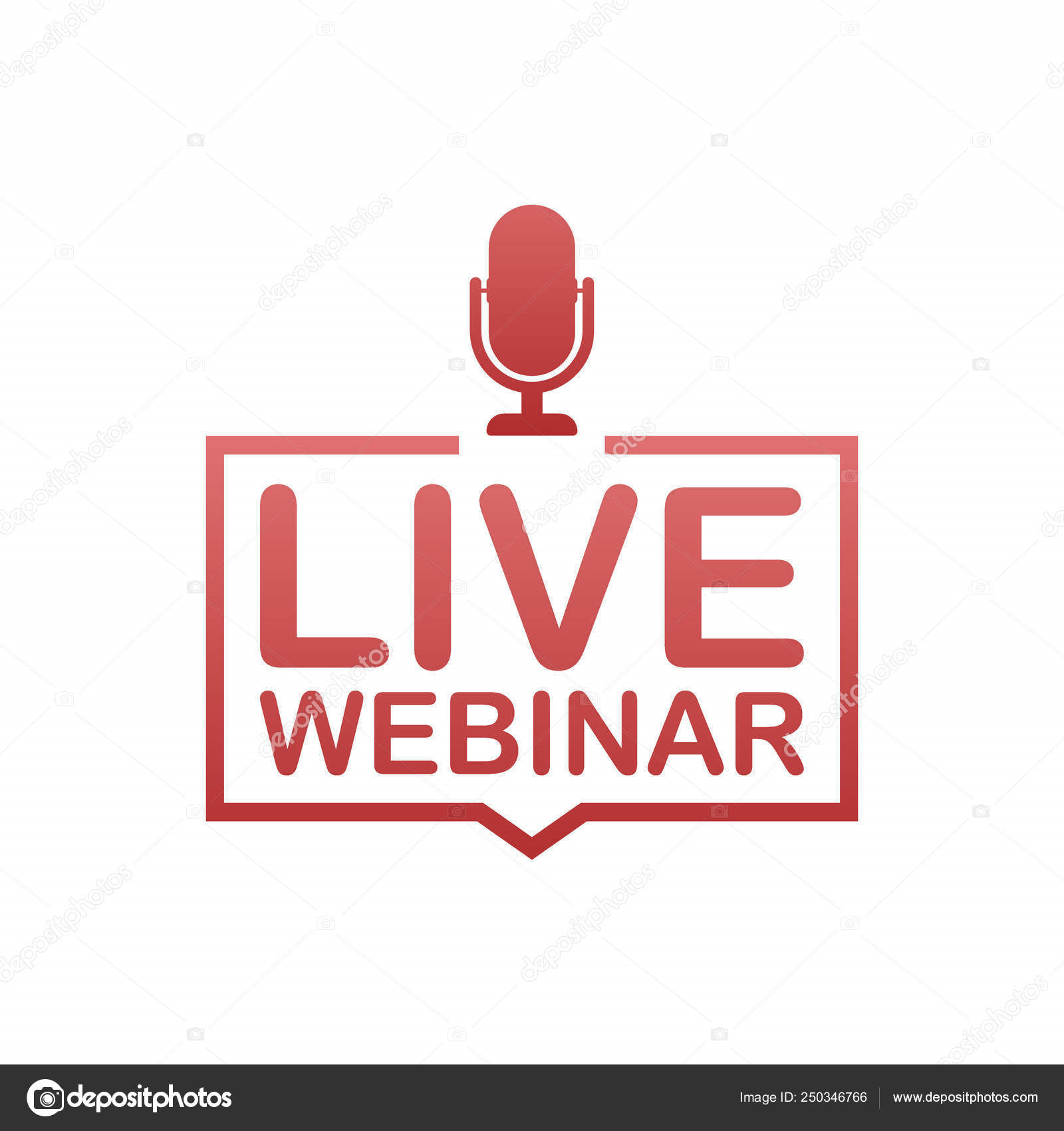